CS294-129: Designing, Visualizing and Understanding Deep Neural Networks
John Canny
Fall 2016
Lecture 14: Attention Models
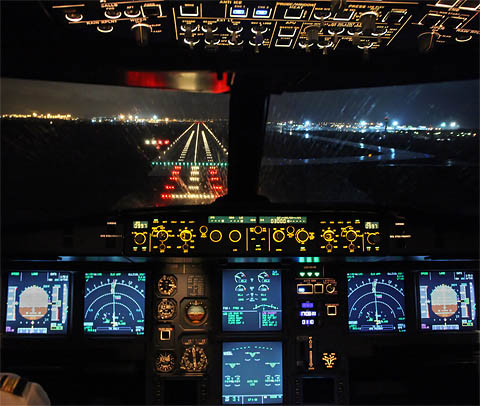 Early attention models
Larochelle and Hinton, 2010, “Learning to combine foveal glimpses with a third-order Boltzmann machine”

Misha Denil et al, 2011, “Learning where to Attend with Deep Architectures for Image Tracking”
2014: Neural Translation Breakthroughs
Devlin et al, ACL’2014
Cho et al EMNLP’2014
Bahdanau, Cho & Bengio, arXiv sept. 2014
Jean, Cho, Memisevic & Bengio, arXiv dec. 2014
Sutskever et al NIPS’2014
Other Applications
Ba et al 2014, Visual attention for recognition
Mnih et al 2014, Visual attention for recognition
Chorowski et al, 2014, Speech recognition
Graves et al 2014, Neural Turing machines
Yao et al 2015, Video description generation
Vinyals et al, 2015, Conversational Agents
Xu et al 2015, Image caption generation
Xu et al 2015, Visual Question Answering
Soft vs Hard Attention Models
Hard attention:
Attend to a single input location.
Can’t use gradient descent.
Need reinforcement learning.
Soft attention:
Compute a weighted combination (attention) over some inputs using an attention network.
Can use backpropagation to train end-to-end.
6
Attention for Recognition (Ba et al 2014)
RNN-based model. 
Hard attention.
Required reinforcement learning.
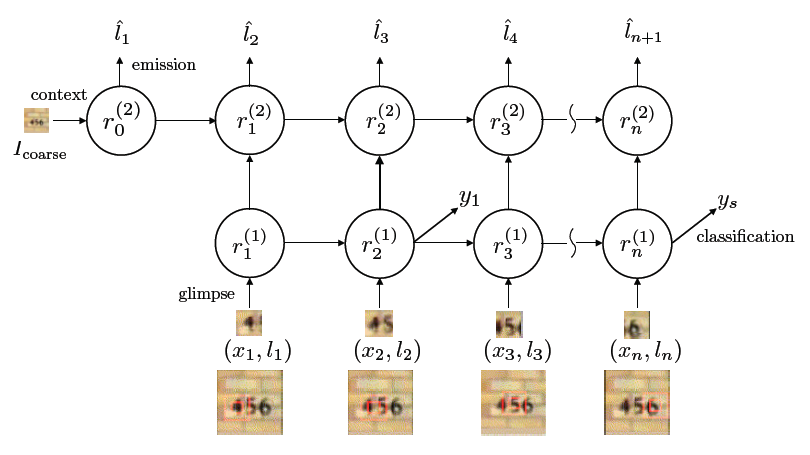 li = location
xi = image
Attention for Recognition (Mnih et al 2014)
Glimpses are retinal (graded resolution) images
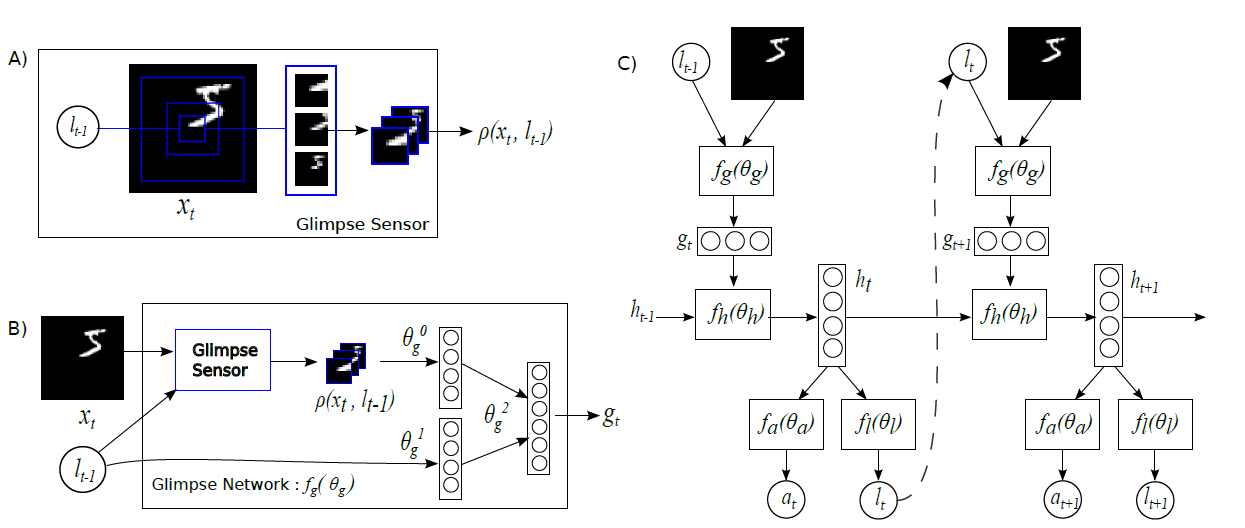 li = location
ai = action (classification)
Attention for Recognition (Mnih et al 2014)
Glimpse trace on some digit images:
Green line shows trajectory, other images are the glimpses themselves.
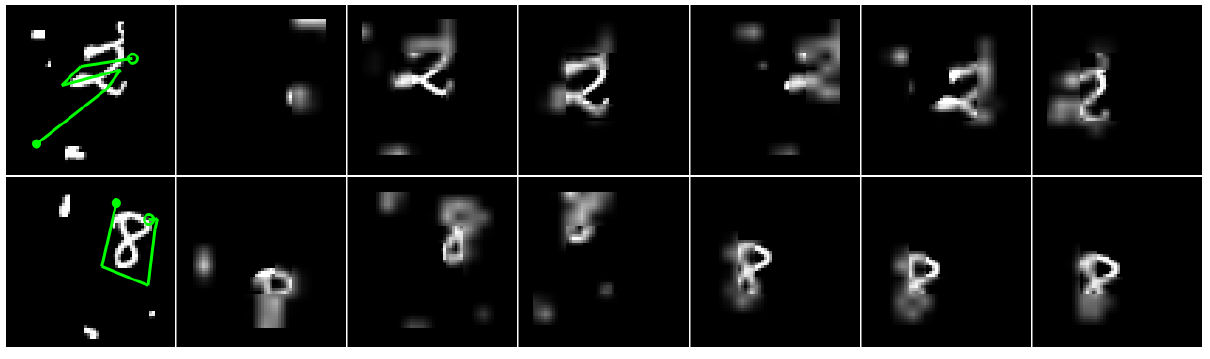 Soft Attention for Translation
“I love coffee” -> “Me gusta el café”
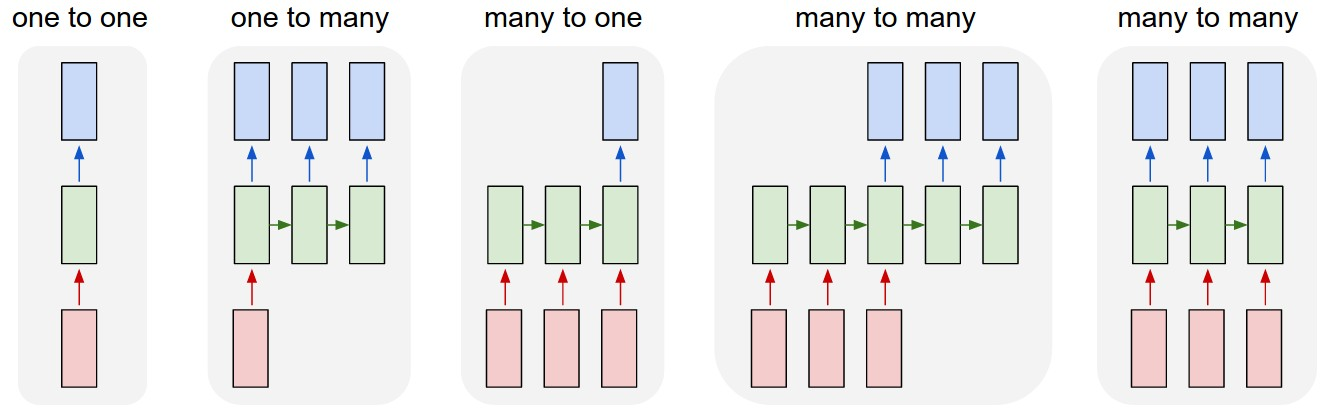 Bahdanau et al, “Neural Machine Translation by Jointly Learning to Align and Translate”, ICLR 2015
Soft Attention for Translation
Distribution over input words
“I love coffee” -> “Me gusta el café”
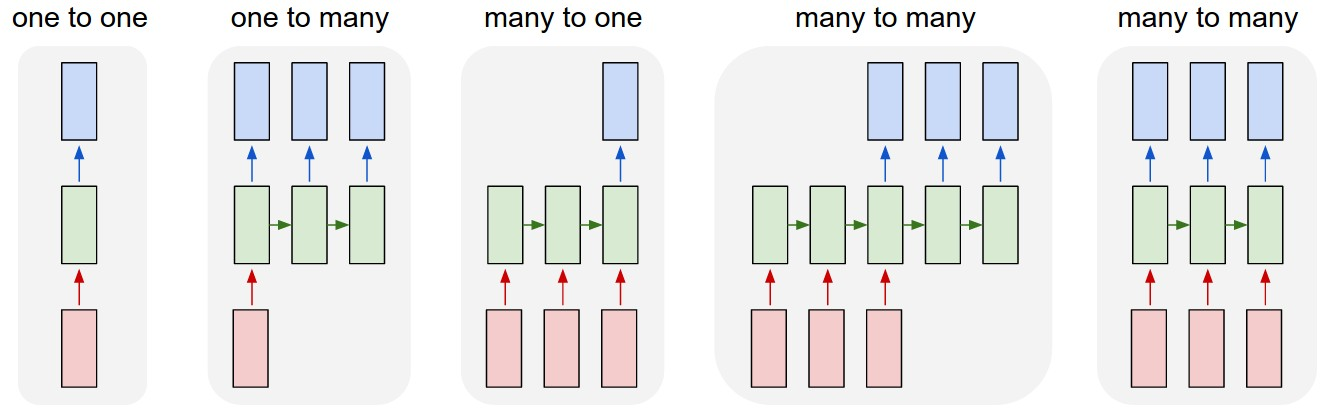 Bahdanau et al, “Neural Machine Translation by Jointly Learning to Align and Translate”, ICLR 2015
Soft Attention for Translation
Distribution over input words
“I love coffee” -> “Me gusta el café”
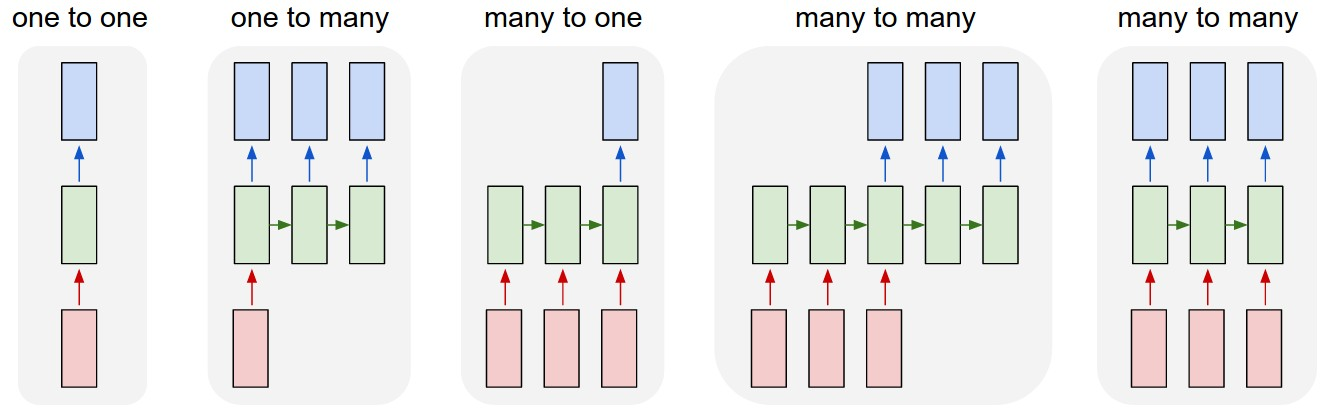 Bahdanau et al, “Neural Machine Translation by Jointly Learning to Align and Translate”, ICLR 2015
Soft Attention for Translation
Distribution over input words
“I love coffee” -> “Me gusta el café”
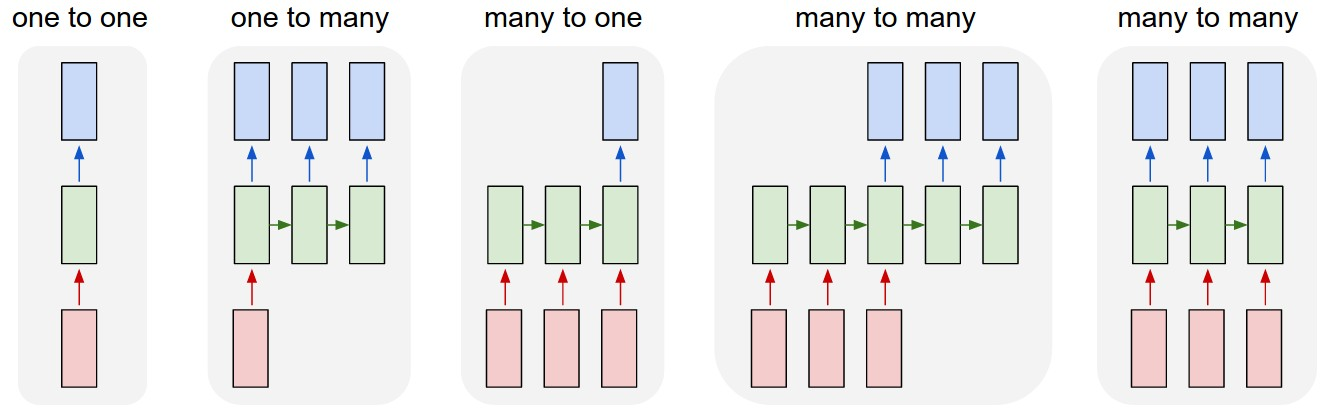 Bahdanau et al, “Neural Machine Translation by Jointly Learning to Align and Translate”, ICLR 2015
Soft Attention for Translation
Distribution over input words
“I love coffee” -> “Me gusta el café”
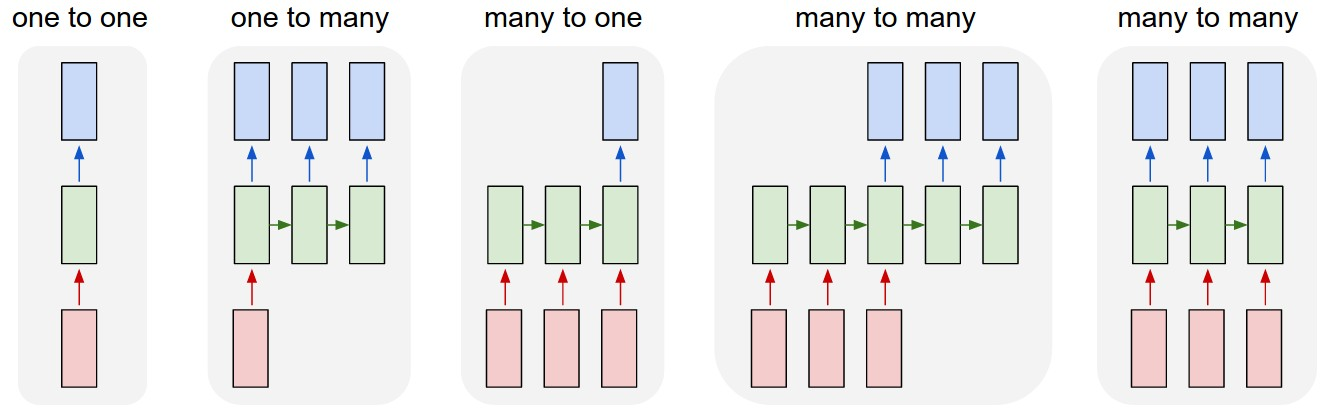 Bahdanau et al, “Neural Machine Translation by Jointly Learning to Align and Translate”, ICLR 2015
Soft Attention for Translation
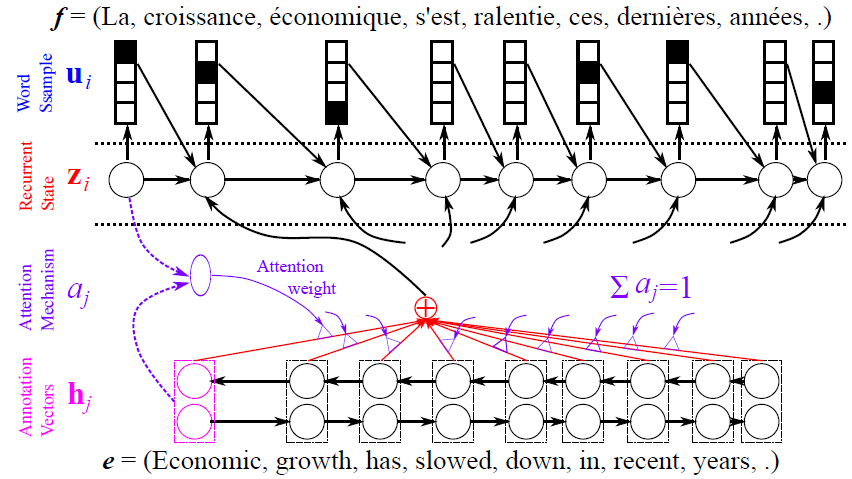 From Y. Bengio CVPR 2015 Tutorial
Soft Attention for Translation
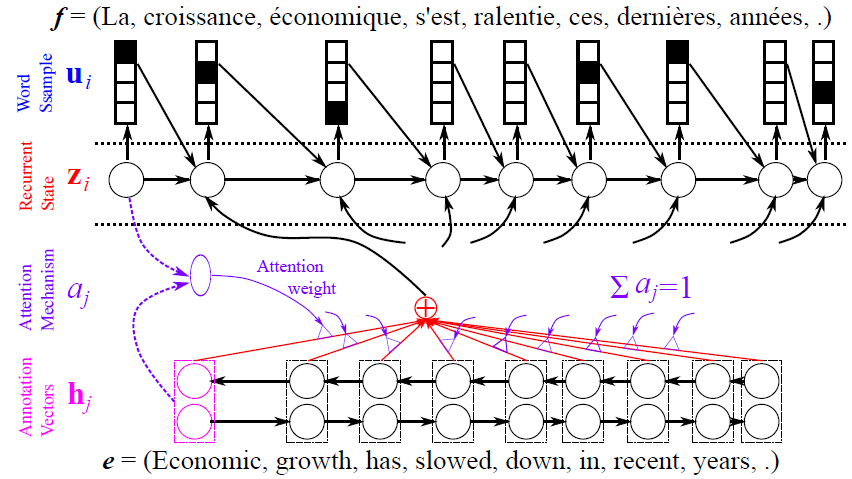 Decoder RNN
From Y. Bengio CVPR 2015 Tutorial
Soft Attention for Translation
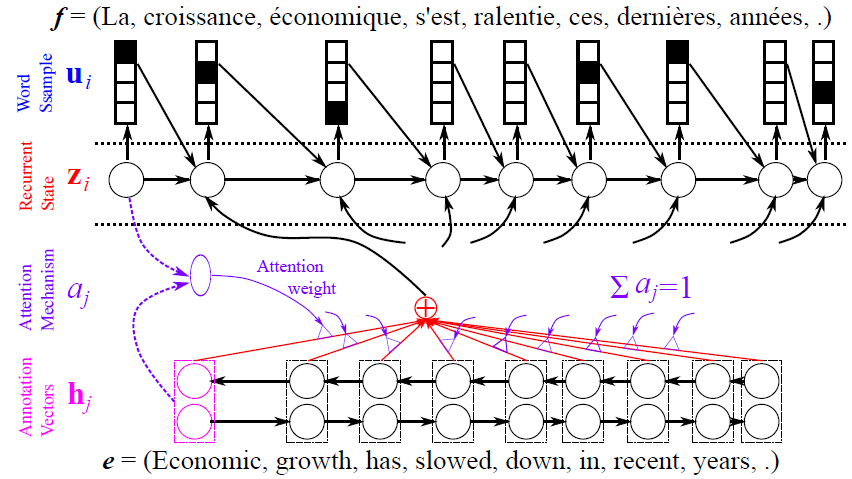 Decoder RNN
Bidirectionalencoder RNN
From Y. Bengio CVPR 2015 Tutorial
Soft Attention for Translation
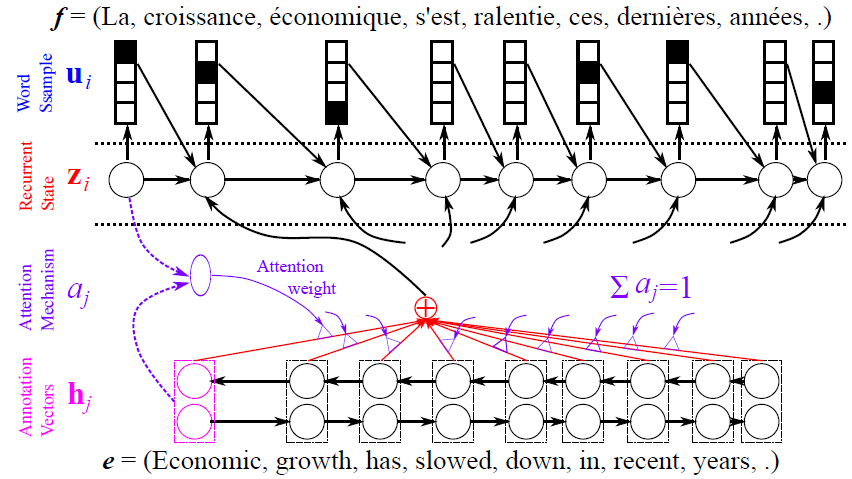 Decoder RNN
AttentionModel
Bidirectionalencoder RNN
From Y. Bengio CVPR 2015 Tutorial
Soft Attention for Translation
Context vector (input to decoder):



Mixture weights:



Alignment score (how well do input words near j match output words at position i):
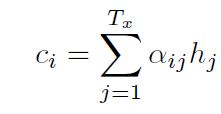 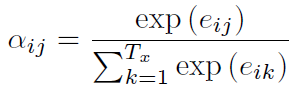 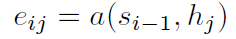 Bahdanau et al, “Neural Machine Translation by Jointly Learning to Align and Translate”, ICLR 2015
Soft Attention for Translation
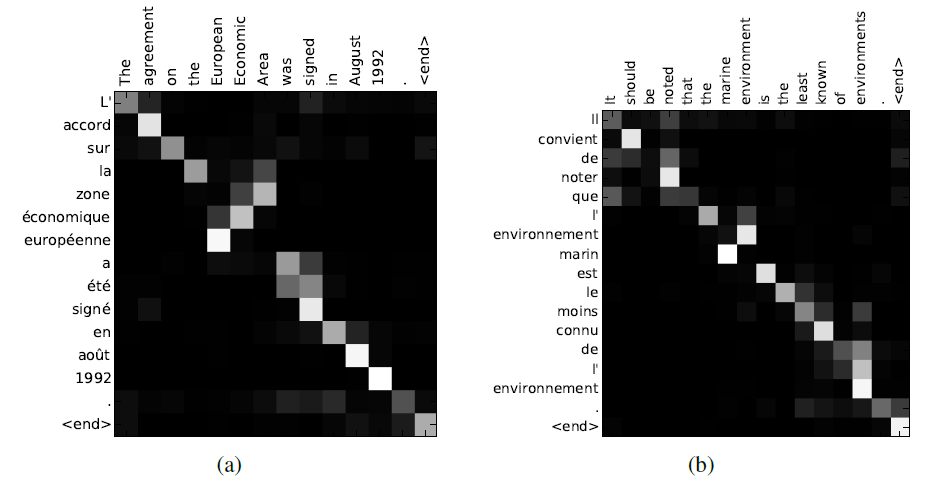 Bahdanau et al, “Neural Machine Translation by Jointly Learning to Align and Translate”, ICLR 2015
Soft Attention for Translation
Reached State of the art in one year:
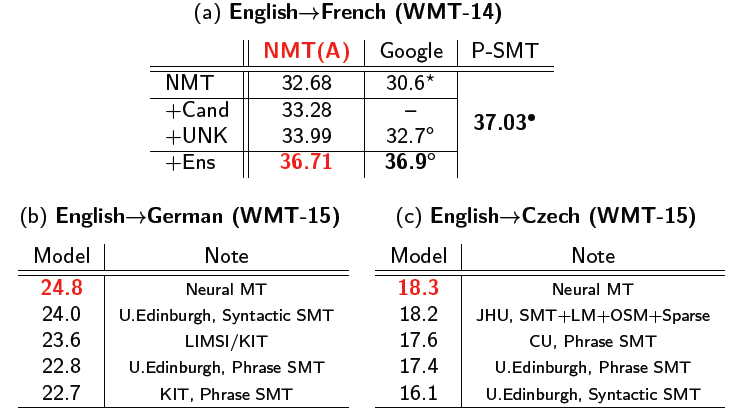 Yoshua Bengio, NIPS RAM workshop 2015
Soft Attention for Translation
Luong, Pham and Manning’s Translation System (2015):
Translation Error Rate vs Human
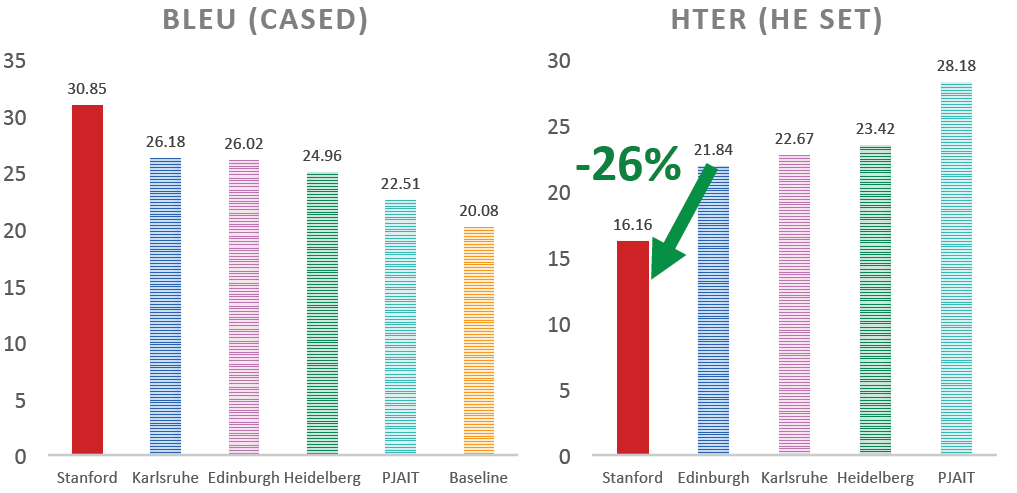 Luong and Manning IWSLT 2015
Luong, Pham and Manning 2015
Stacked LSTM (c.f. bidirectional flat encoder in Bahdanau et al):
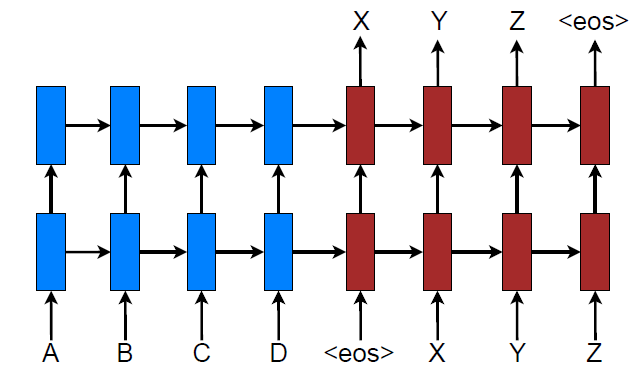 Effective Approaches to Attention-based Neural Machine Translation
Minh-Thang Luong, Hieu Pham, Christopher D. Manning, EMNLP 15
Global Attention Model
Global attention model is similar but simpler than Badanau’s:

Different word matching functions were used
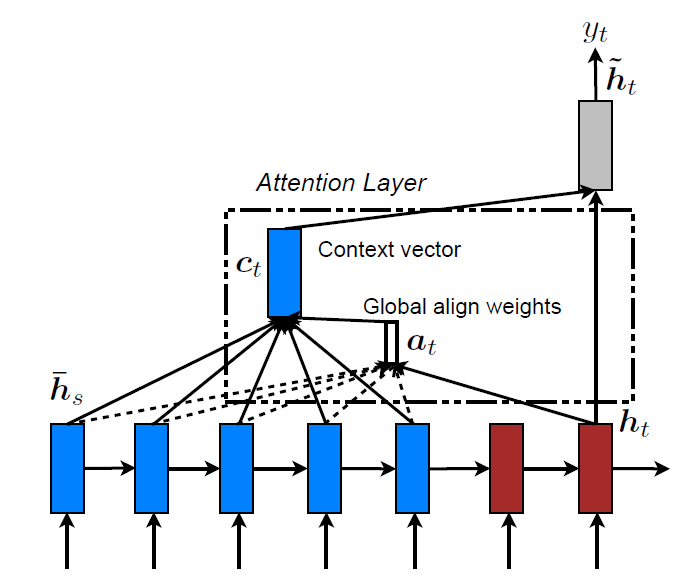 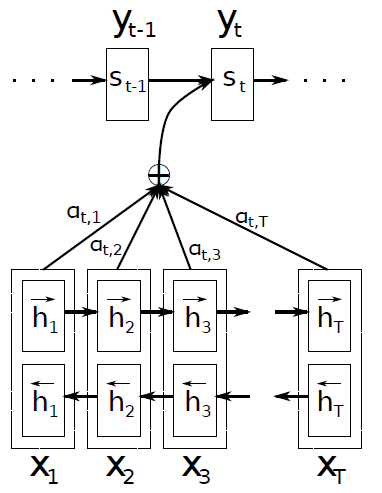 Effective Approaches to Attention-based Neural Machine Translation
Minh-Thang Luong Hieu Pham Christopher D. Manning, EMNLP 15
Local Attention Model
Compute a best aligned position pt first

Then compute a context vector centeredat that position
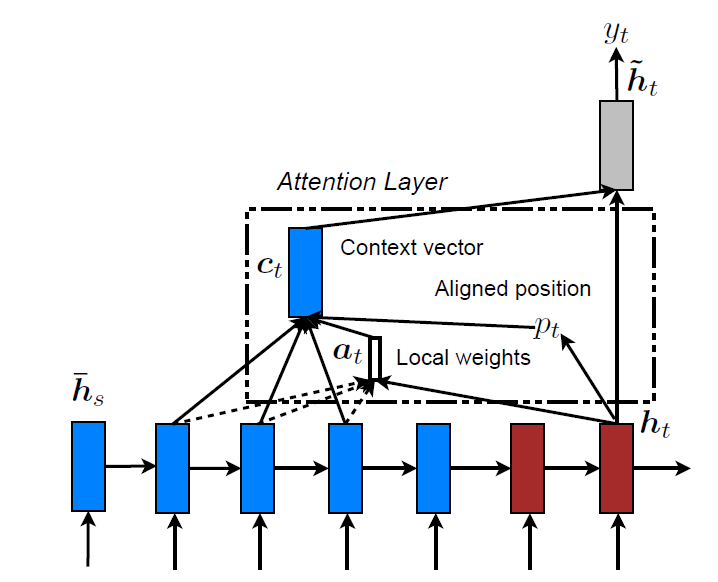 Effective Approaches to Attention-based Neural Machine Translation
Minh-Thang Luong Hieu Pham Christopher D. Manning, EMNLP 15
Results
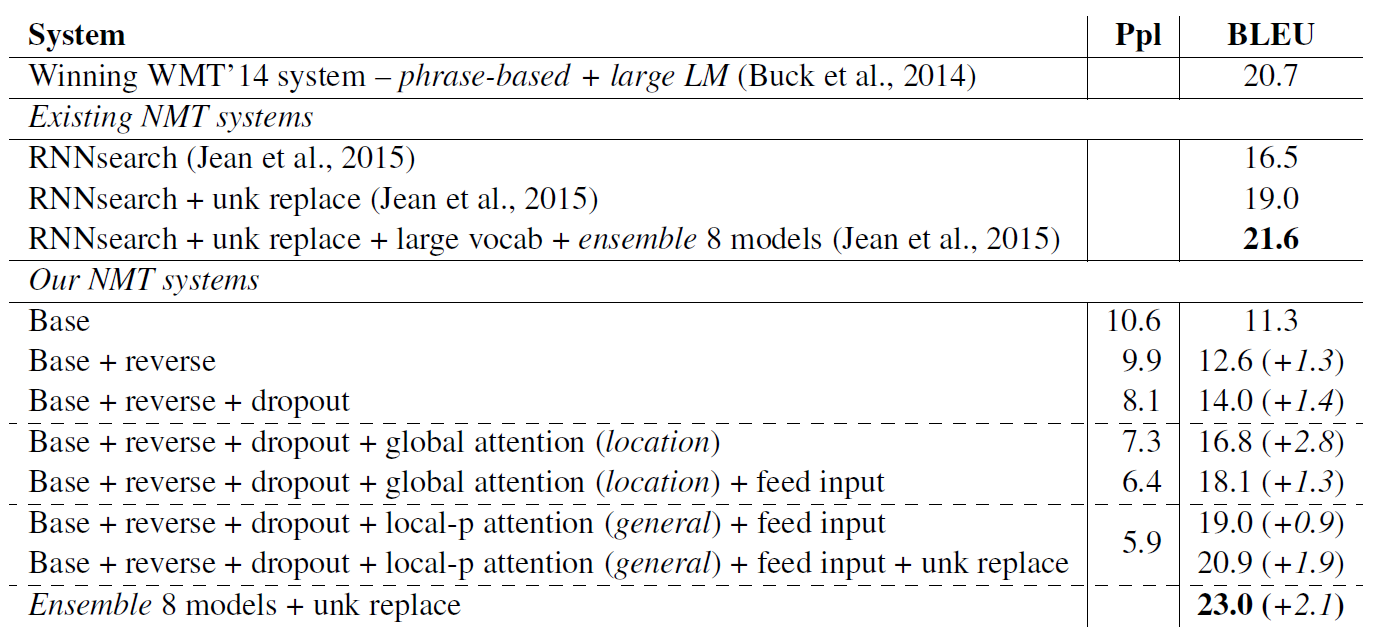 Local and global models
Effective Approaches to Attention-based Neural Machine Translation
Minh-Thang Luong Hieu Pham Christopher D. Manning, EMNLP 15
Recall: RNN for Captioning
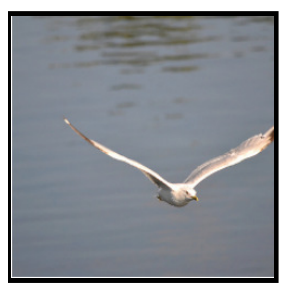 Image: H x W x 3
Recall: RNN for Captioning
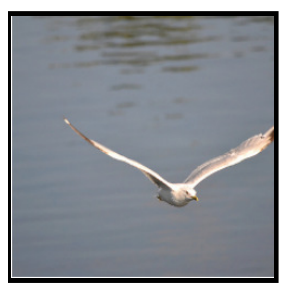 CNN
Image: H x W x 3
Features: D
Recall: RNN for Captioning
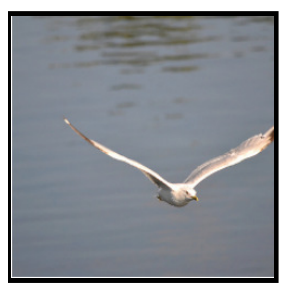 h0
CNN
Image: H x W x 3
Features: D
Hidden state: H
Recall: RNN for Captioning
Distribution over vocab
d1
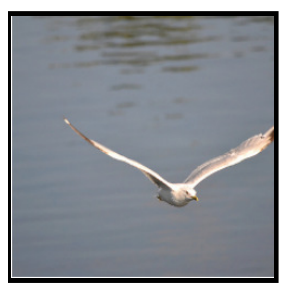 h0
h1
CNN
Image: H x W x 3
Features: D
Hidden state: H
y1
First word
Recall: RNN for Captioning
Distribution over vocab
d2
d1
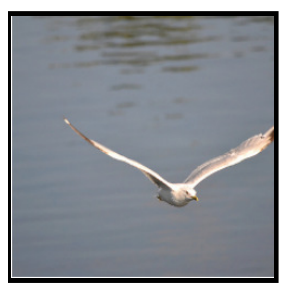 h2
h0
h1
CNN
Image: H x W x 3
Features: D
Hidden state: H
y2
y1
Second word
First word
Recall: RNN for Captioning
RNN only looks at whole image, once
Distribution over vocab
d2
d1
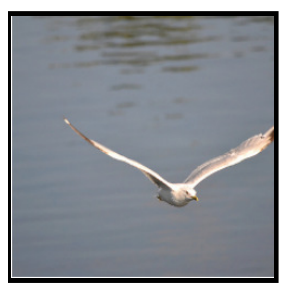 h2
h0
h1
CNN
Image: H x W x 3
Features: D
Hidden state: H
y2
y1
Second word
First word
Recall: RNN for Captioning
RNN only looks at whole image, once
Distribution over vocab
d2
d1
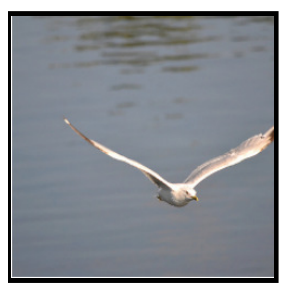 h2
h0
h1
CNN
Image: H x W x 3
Features: D
Hidden state: H
What if the RNN looks at different parts of the image at each timestep?
y2
y1
Second word
First word
Soft Attention for Captioning
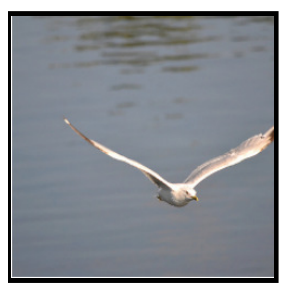 CNN
Features: L x D
Image: H x W x 3
Xu et al, “Show, Attend and Tell: Neural Image Caption Generation with Visual Attention”, ICML 2015
Soft Attention for Captioning
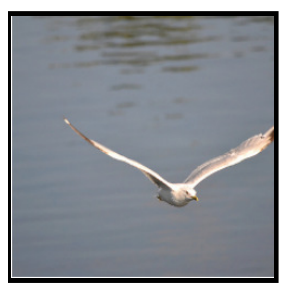 h0
CNN
Features: L x D
Image: H x W x 3
Xu et al, “Show, Attend and Tell: Neural Image Caption Generation with Visual Attention”, ICML 2015
Soft Attention for Captioning
Distribution over L locations
a1
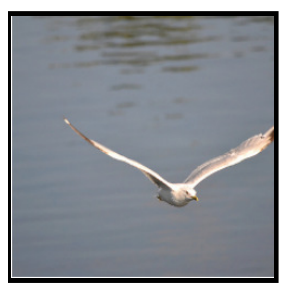 h0
CNN
Features: L x D
Image: H x W x 3
Xu et al, “Show, Attend and Tell: Neural Image Caption Generation with Visual Attention”, ICML 2015
Soft Attention for Captioning
Distribution over L locations
a1
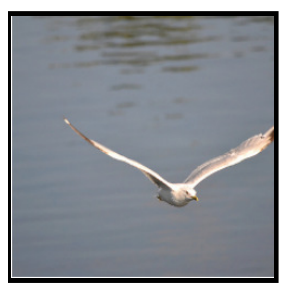 h0
CNN
Features: L x D
Image: H x W x 3
Weighted features: D
z1
Weighted combination of features
Soft Attention for Captioning
Distribution over L locations
a1
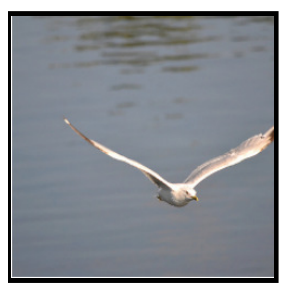 h0
h1
CNN
Features: L x D
Image: H x W x 3
Weighted features: D
z1
y1
Weighted combination of features
First word
Soft Attention for Captioning
Distribution over L locations
Distribution over vocab
a1
a2
d1
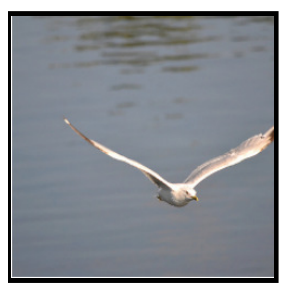 h0
h1
CNN
Features: L x D
Image: H x W x 3
Weighted features: D
z1
y1
Weighted combination of features
First word
Soft Attention for Captioning
Distribution over L locations
Distribution over vocab
a1
a2
d1
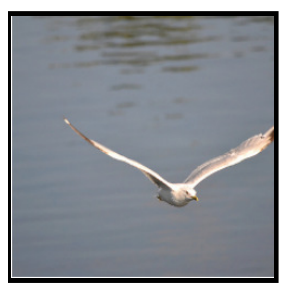 h0
h1
CNN
Features: L x D
Image: H x W x 3
Weighted features: D
z1
y1
z2
Weighted combination of features
First word
Soft Attention for Captioning
Distribution over L locations
Distribution over vocab
a1
a2
d1
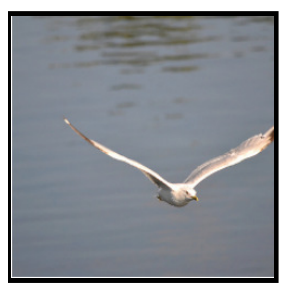 h0
h1
h2
CNN
Features: L x D
Image: H x W x 3
Weighted features: D
z1
y1
z2
y2
Weighted combination of features
First word
Soft Attention for Captioning
Distribution over L locations
Distribution over vocab
a1
a2
d1
a3
d2
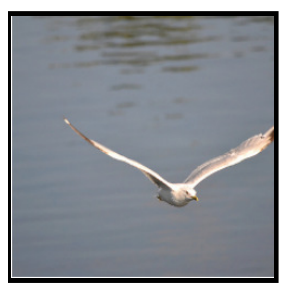 h0
h1
h2
CNN
Features: L x D
Image: H x W x 3
Weighted features: D
z1
y1
z2
y2
Weighted combination of features
First word
Soft vs Hard Attention
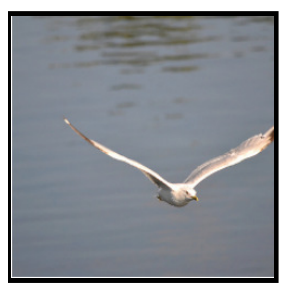 CNN
Grid of features
(Each D-dimensional)
Image: H x W x 3
From RNN:
Distribution over grid locationspa + pb + pc + pc = 1
Xu et al, “Show, Attend and Tell: Neural Image Caption Generation with Visual Attention”, ICML 2015
Soft vs Hard Attention
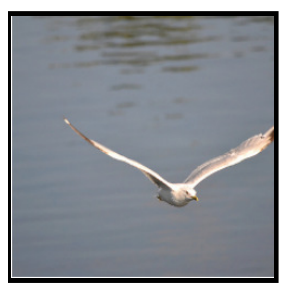 CNN
Grid of features
(Each D-dimensional)
Image: H x W x 3
Context vector z(D-dimensional)
From RNN:
Distribution over grid locationspa + pb + pc + pc = 1
Xu et al, “Show, Attend and Tell: Neural Image Caption Generation with Visual Attention”, ICML 2015
Soft vs Hard Attention
Soft attention:
Summarize ALL locationsz = paa+ pbb + pcc + pdd

Derivative dz/dp is nice!
Train with gradient descent
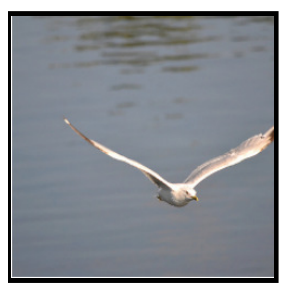 CNN
Grid of features
(Each D-dimensional)
Image: H x W x 3
Context vector z(D-dimensional)
From RNN:
Distribution over grid locationspa + pb + pc + pc = 1
Xu et al, “Show, Attend and Tell: Neural Image Caption Generation with Visual Attention”, ICML 2015
Soft vs Hard Attention
Soft attention:
Summarize ALL locationsz = paa+ pbb + pcc + pdd

Derivative dz/dp is nice!
Train with gradient descent
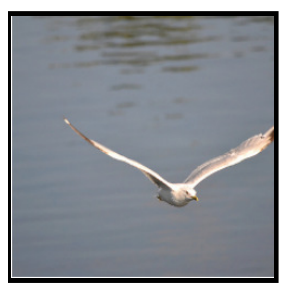 CNN
Grid of features
(Each D-dimensional)
Context vector z(D-dimensional)
Image: H x W x 3
Hard attention:Sample ONE locationaccording to p, z = that vector

With argmax, dz/dp is zero almost everywhere …Can’t use gradient descent;need reinforcement learning
From RNN:
Distribution over grid locationspa + pb + pc + pc = 1
Xu et al, “Show, Attend and Tell: Neural Image Caption Generation with Visual Attention”, ICML 2015
Soft Attention for Captioning
Soft attention
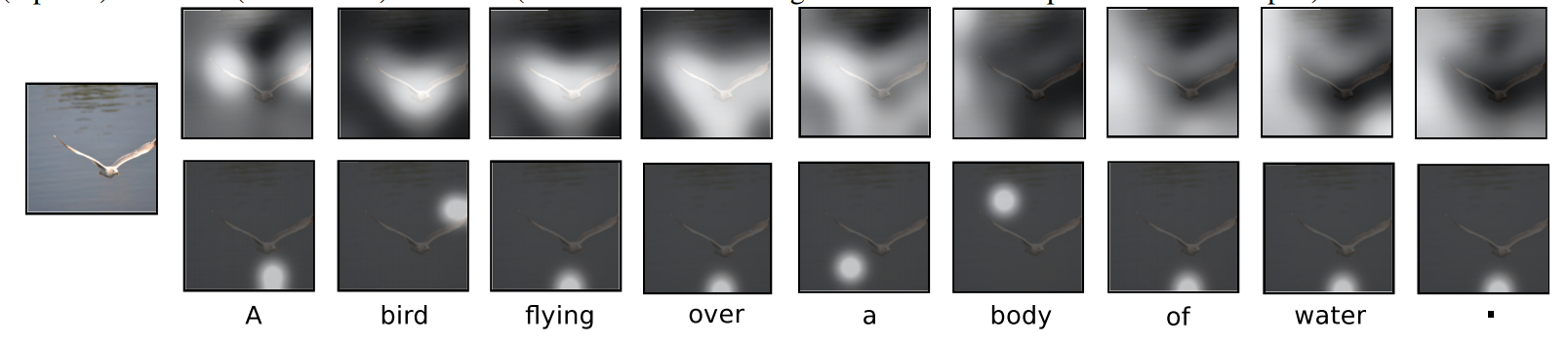 Hard attention
Soft Attention for Captioning
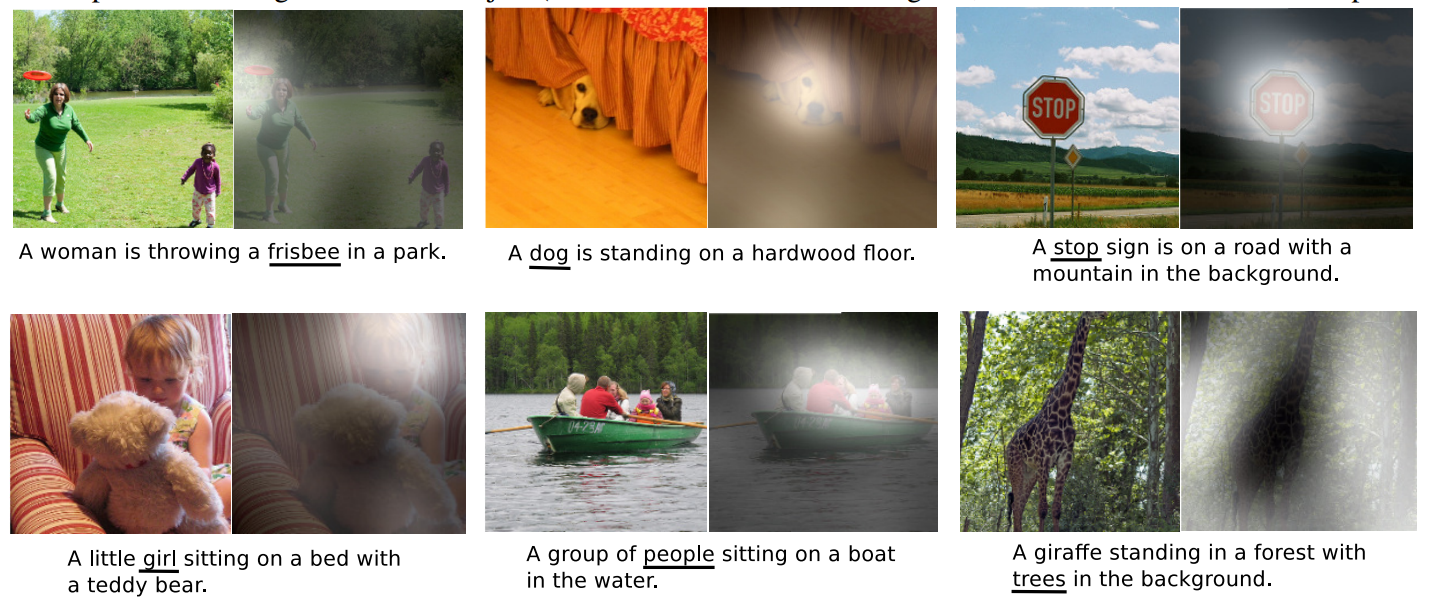 Soft Attention for Video
“Describing Videos by Exploiting Temporal Structure,” Li Yao et al, arXiv 2015.
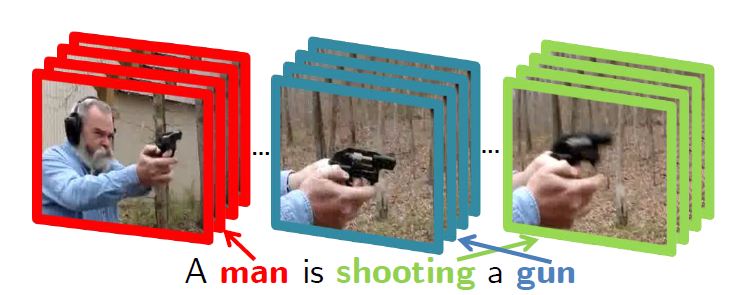 Soft Attention for Video
The attention model:













“Describing Videos by Exploiting Temporal Structure,” Li Yao et al, arXiv 2015.
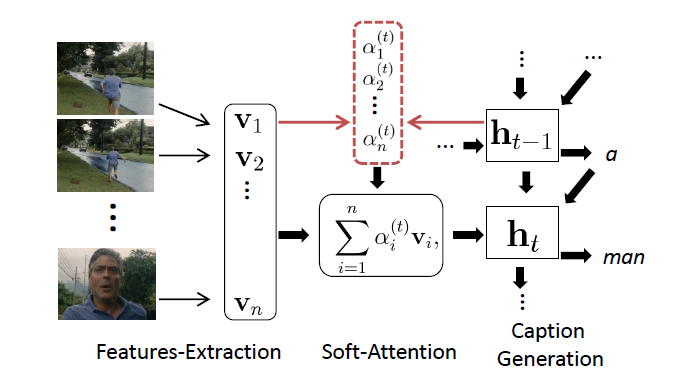 Soft Attention for Video
“Describing Videos by Exploiting Temporal Structure,” Li Yao et al, arXiv 2015.
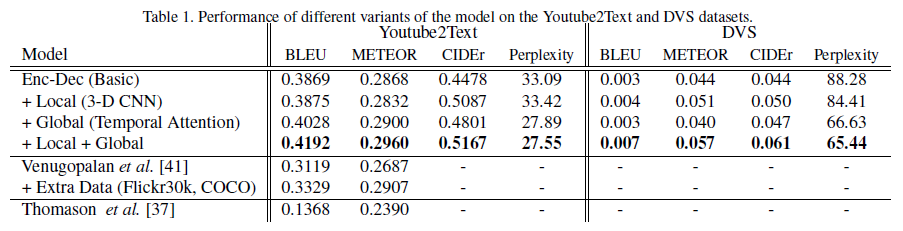 Soft Attention for Captioning
Attention constrained to fixed grid! We’ll come back to this ….
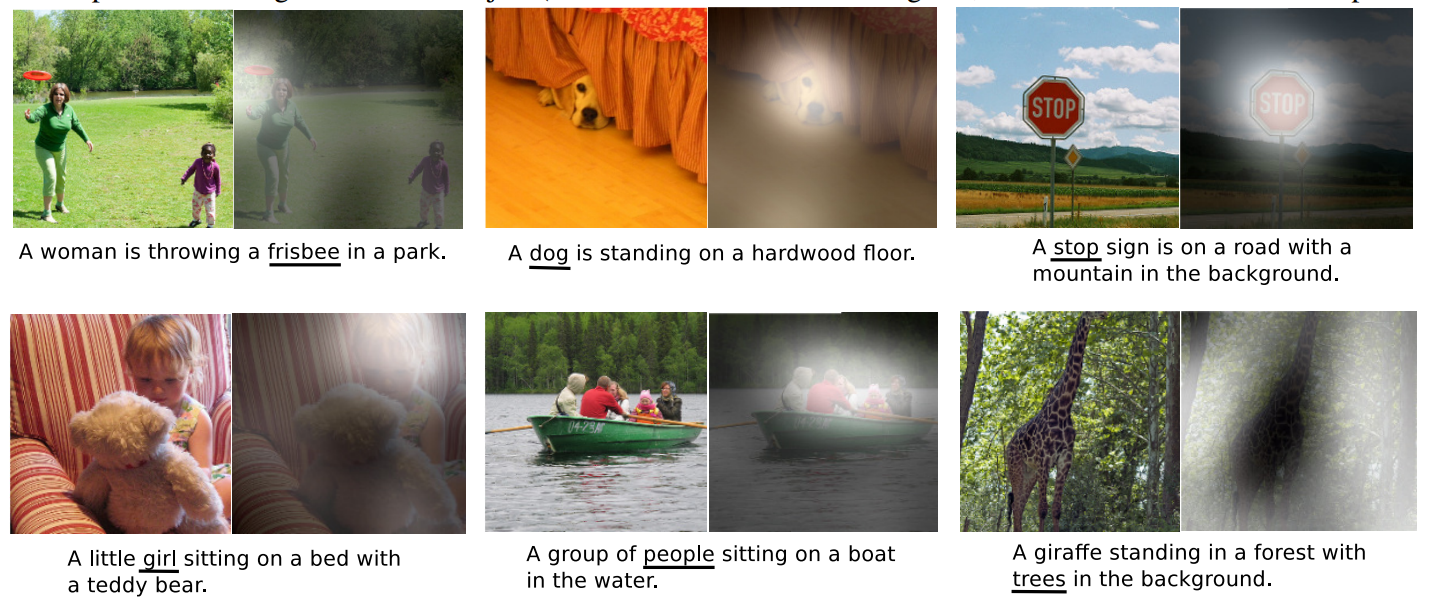 Attending to arbitrary regions?
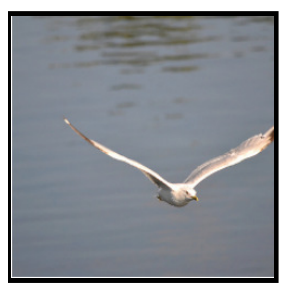 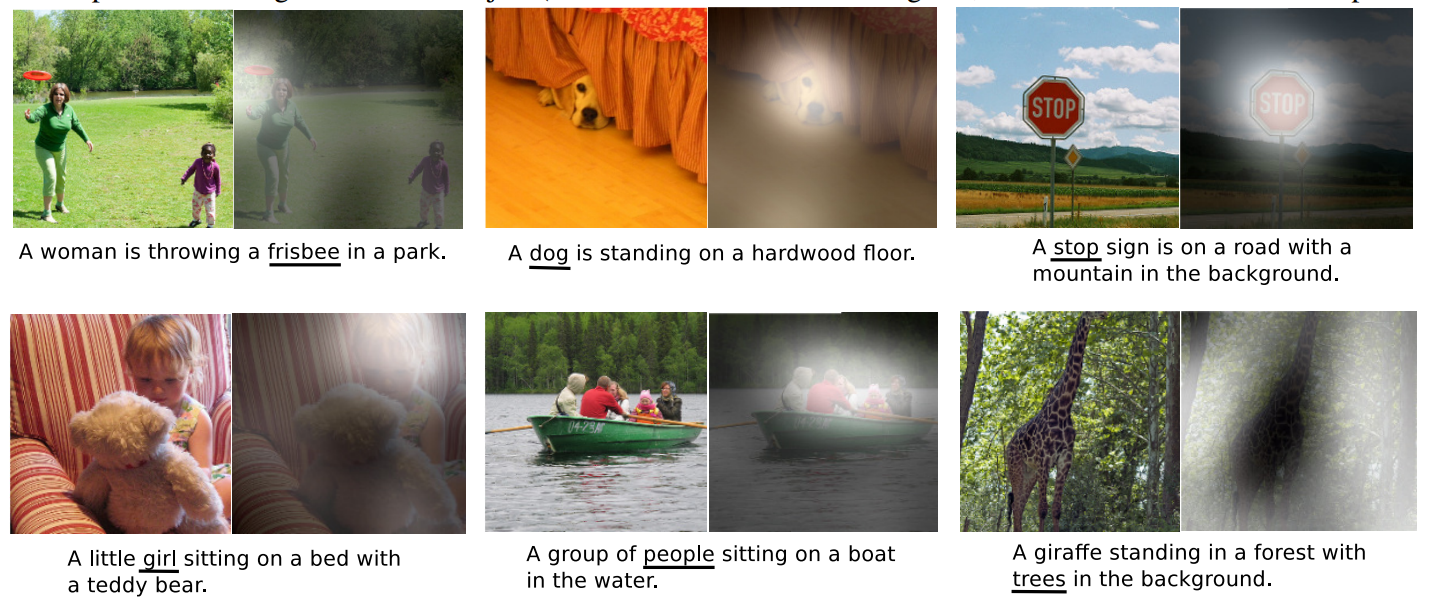 Features: L x D
Image: H x W x 3
Attention mechanism from Show, Attend, and Tell only lets us softly attend to fixed grid positions … can we do better?
Attending to Arbitrary Regions
- Read text, generate handwriting using an RNN
- Attend to arbitrary regions of the output by predicting params of a mixture model
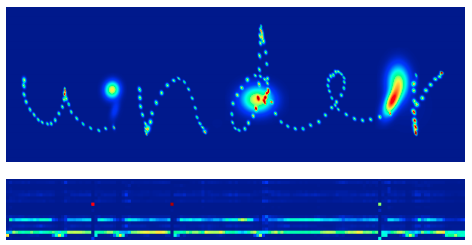 Graves, “Generating Sequences with Recurrent Neural Networks”, arXiv 2013
Attending to Arbitrary Regions
- Read text, generate handwriting using an RNN
- Attend to arbitrary regions of the output by predicting params of a mixture model
Which are real and which are generated?
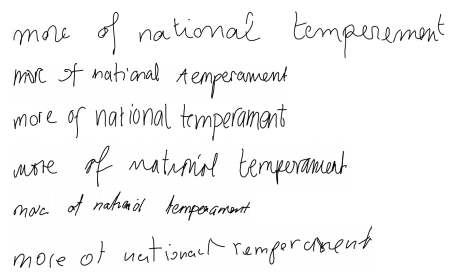 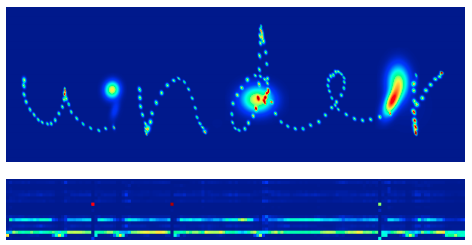 Graves, “Generating Sequences with Recurrent Neural Networks”, arXiv 2013
Attending to Arbitrary Regions
- Read text, generate handwriting using an RNN
- Attend to arbitrary regions of the output by predicting params of a mixture model
Which are real and which are generated?
REAL
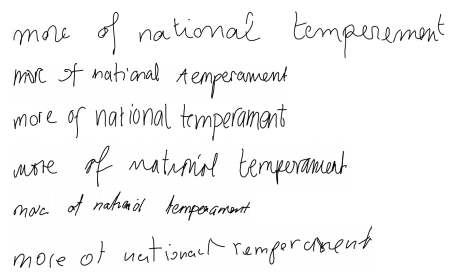 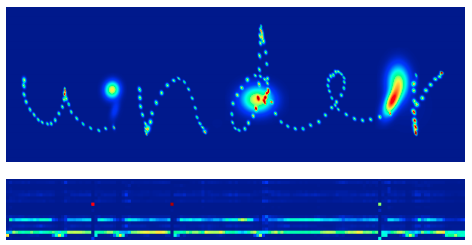 Graves, “Generating Sequences with Recurrent Neural Networks”, arXiv 2013
GENERATED
Attending to Arbitrary Regions: DRAW
Classify images by attending to arbitrary regions of the input
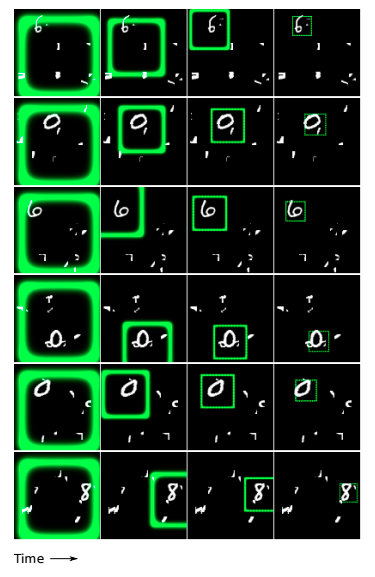 Gregor et al, “DRAW: A Recurrent Neural Network For Image Generation”, ICML 2015
Attending to Arbitrary Regions: DRAW
Classify images by attending to arbitrary regions of the input
Generate images by attending to arbitrary regions of the output
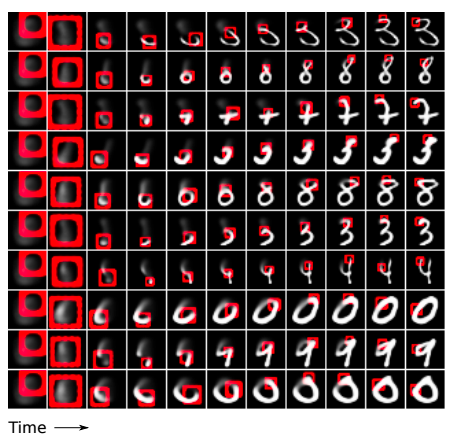 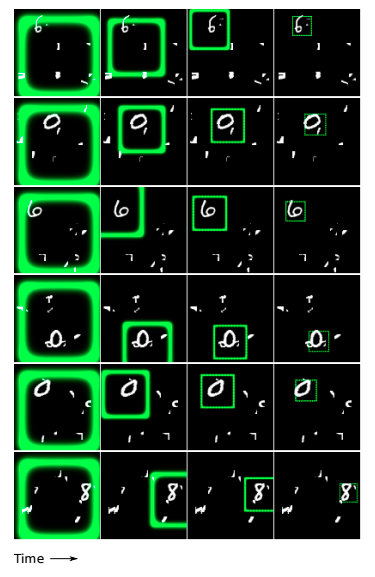 Gregor et al, “DRAW: A Recurrent Neural Network For Image Generation”, ICML 2015
Attending to Arbitrary Regions: Spatial Transformer Networks
Attention mechanism similar to DRAW, but easier to explain
Jaderberg et al, “Spatial Transformer Networks”, NIPS 2015
Spatial Transformer Networks
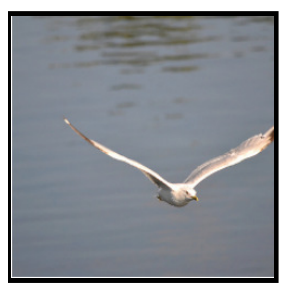 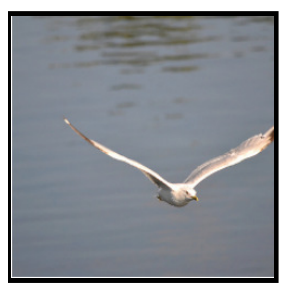 Input image:
H x W x 3
Cropped and rescaled image:
X x Y x 3
Box Coordinates:
(xc, yc, w, h)
Jaderberg et al, “Spatial Transformer Networks”, NIPS 2015
Spatial Transformer Networks
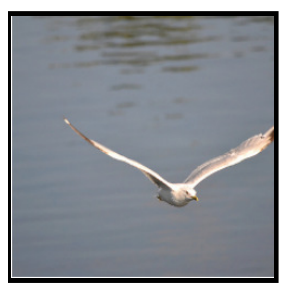 Can we make this function differentiable?
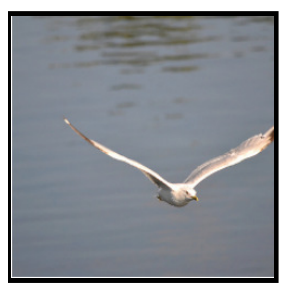 Input image:
H x W x 3
Cropped and rescaled image:
X x Y x 3
Box Coordinates:
(xc, yc, w, h)
Jaderberg et al, “Spatial Transformer Networks”, NIPS 2015
Spatial Transformer Networks
Idea: Function mapping pixel coordinates (xt, yt) of output to pixel coordinates (xs, ys) of input
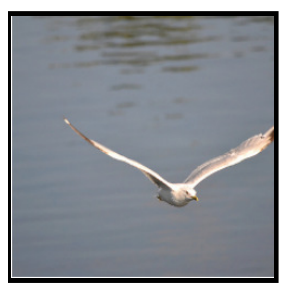 Can we make this function differentiable?
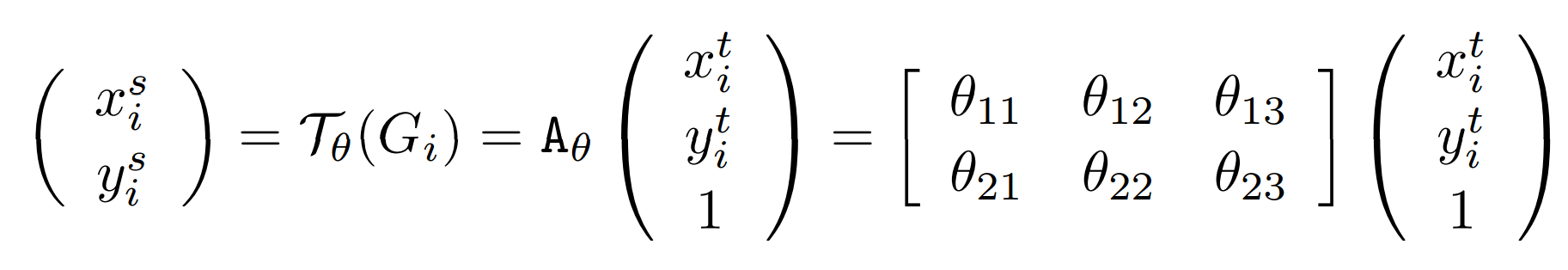 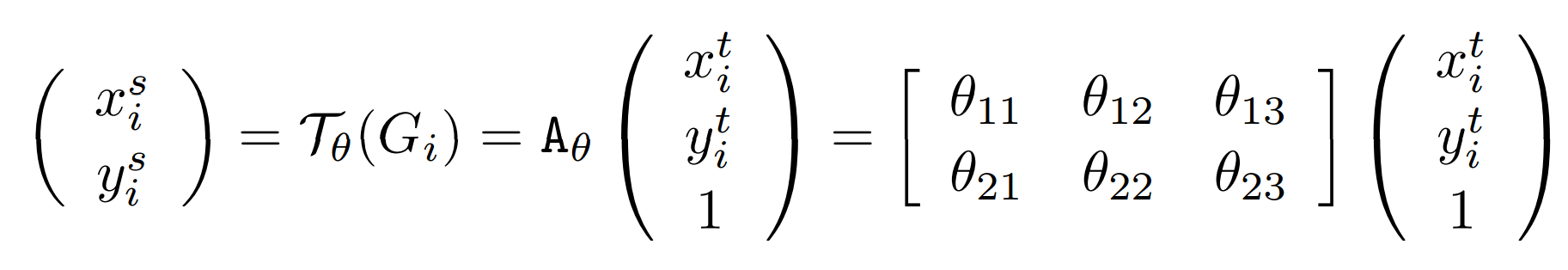 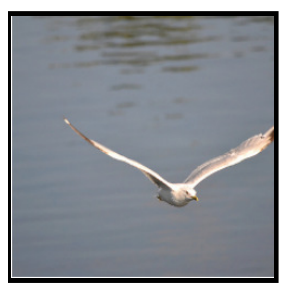 Input image:
H x W x 3
Cropped and rescaled image:
X x Y x 3
Box Coordinates:
(xc, yc, w, h)
Jaderberg et al, “Spatial Transformer Networks”, NIPS 2015
Spatial Transformer Networks
Idea: Function mapping pixel coordinates (xt, yt) of output to pixel coordinates (xs, ys) of input
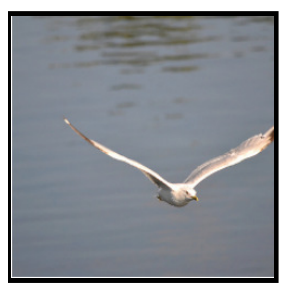 Can we make this function differentiable?
(xs, ys)
(xt, yt)
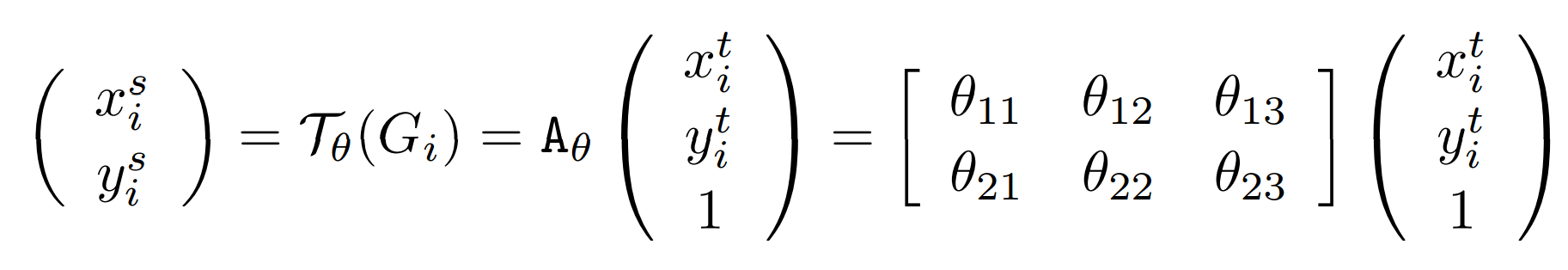 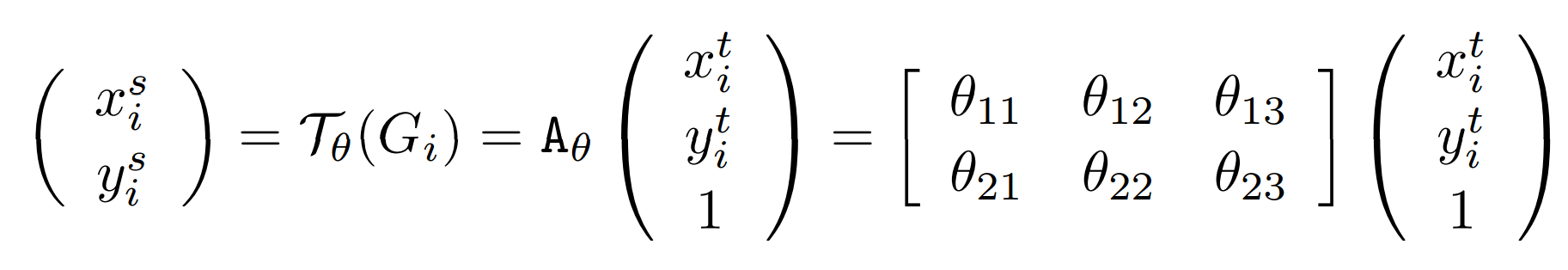 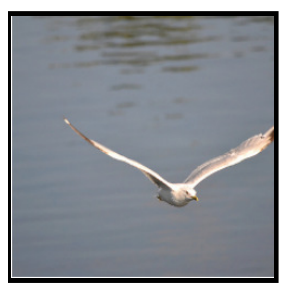 Input image:
H x W x 3
Cropped and rescaled image:
X x Y x 3
Box Coordinates:
(xc, yc, w, h)
Jaderberg et al, “Spatial Transformer Networks”, NIPS 2015
Spatial Transformer Networks
Idea: Function mapping pixel coordinates (xt, yt) of output to pixel coordinates (xs, ys) of input
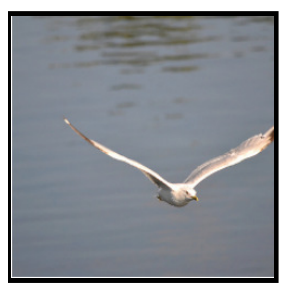 Can we make this function differentiable?
(xs, ys)
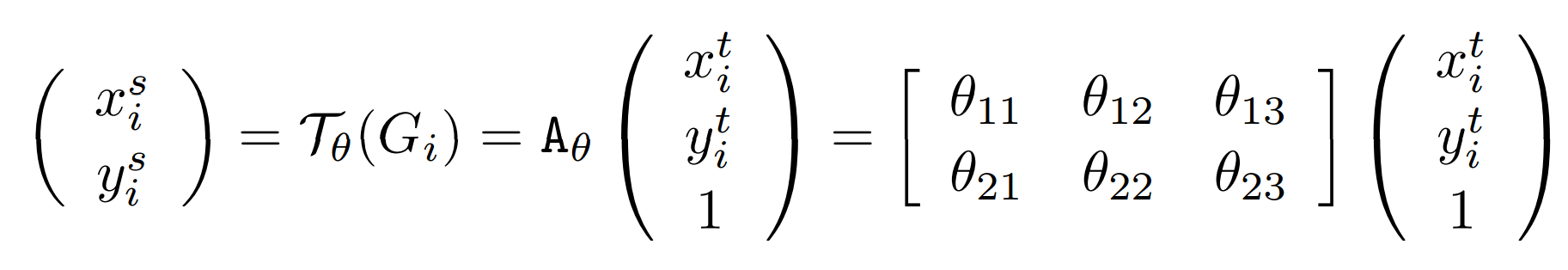 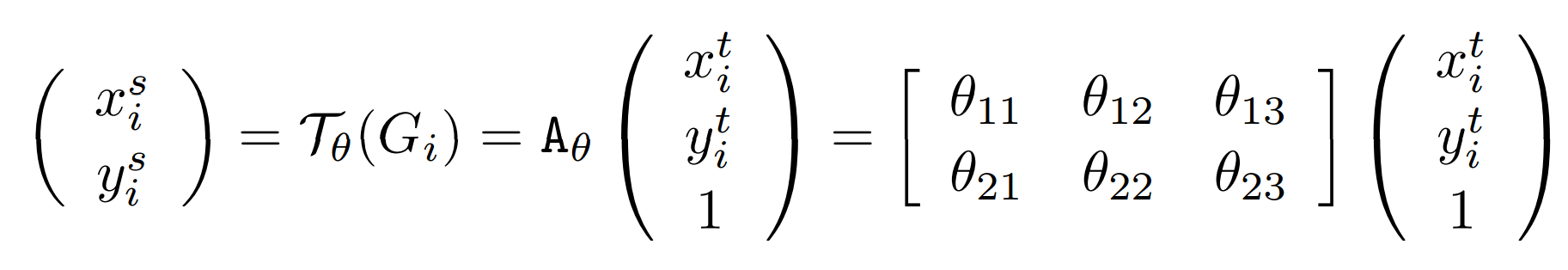 (xt, yt)
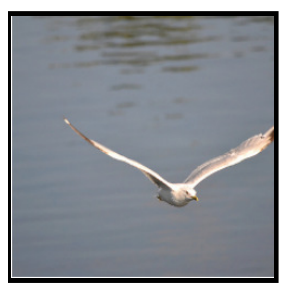 Input image:
H x W x 3
Cropped and rescaled image:
X x Y x 3
Box Coordinates:
(xc, yc, w, h)
Jaderberg et al, “Spatial Transformer Networks”, NIPS 2015
Spatial Transformer Networks
Idea: Function mapping pixel coordinates (xt, yt) of output to pixel coordinates (xs, ys) of input
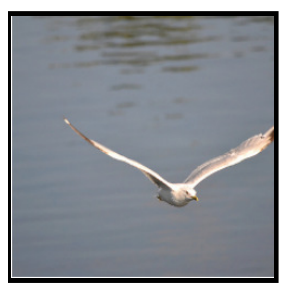 Can we make this function differentiable?
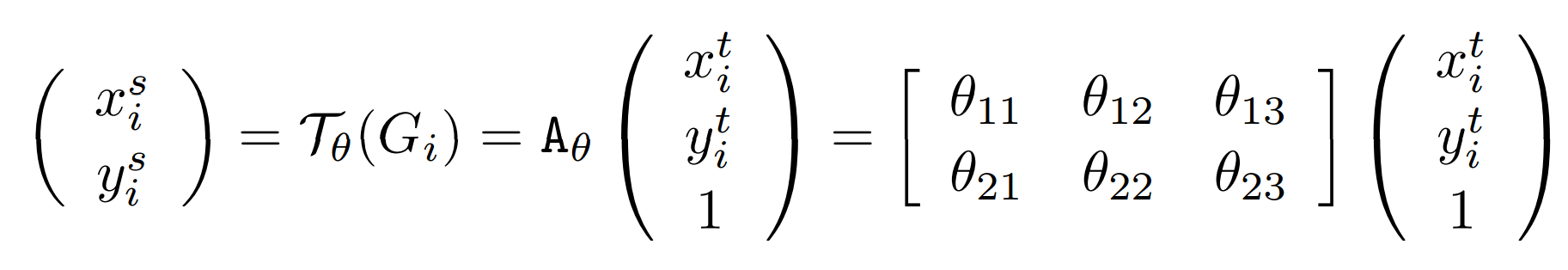 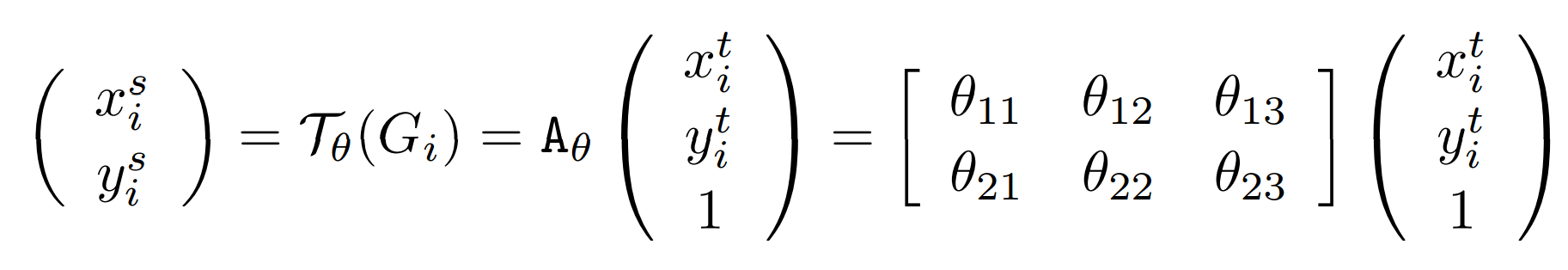 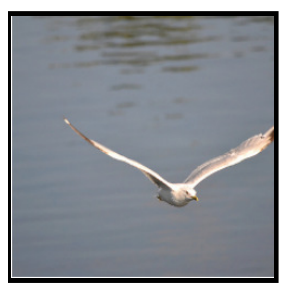 Repeat for all pixels in output to get a sampling grid
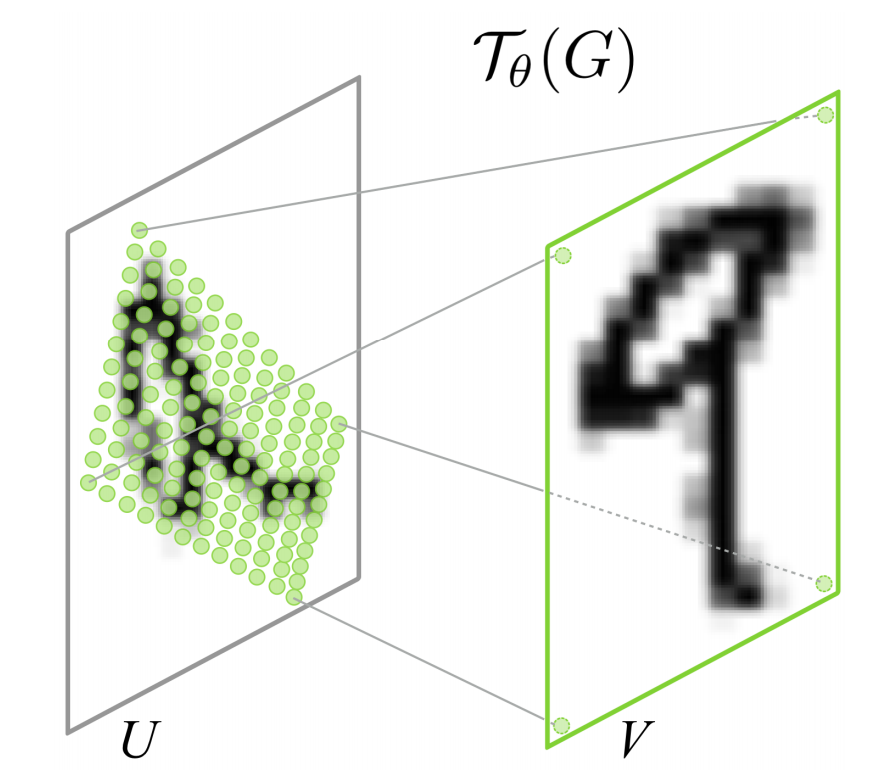 Input image:
H x W x 3
Cropped and rescaled image:
X x Y x 3
Box Coordinates:
(xc, yc, w, h)
Jaderberg et al, “Spatial Transformer Networks”, NIPS 2015
Spatial Transformer Networks
Idea: Function mapping pixel coordinates (xt, yt) of output to pixel coordinates (xs, ys) of input
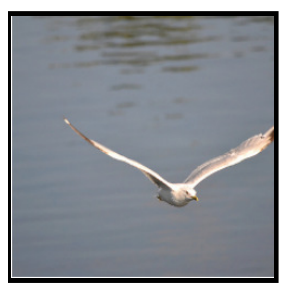 Can we make this function differentiable?
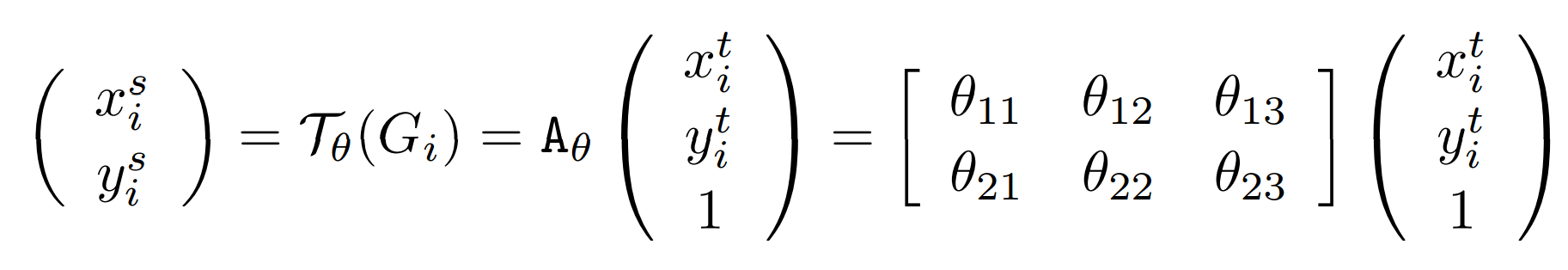 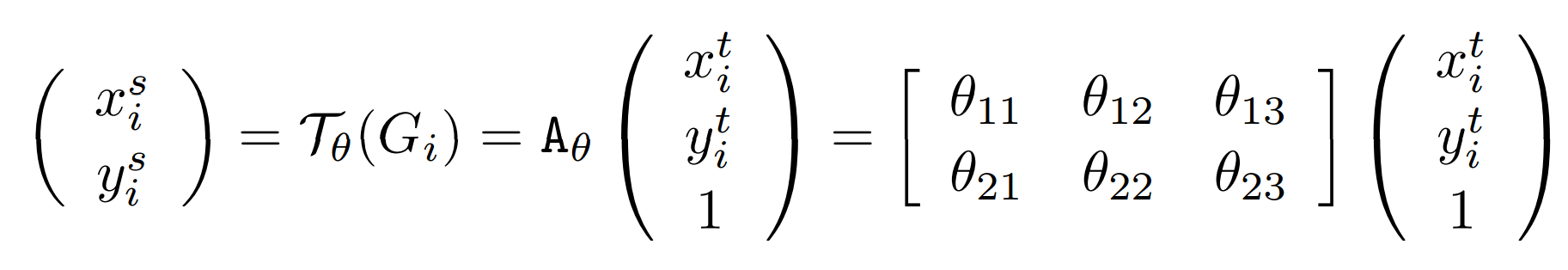 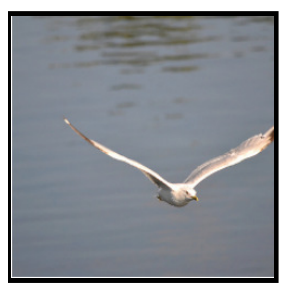 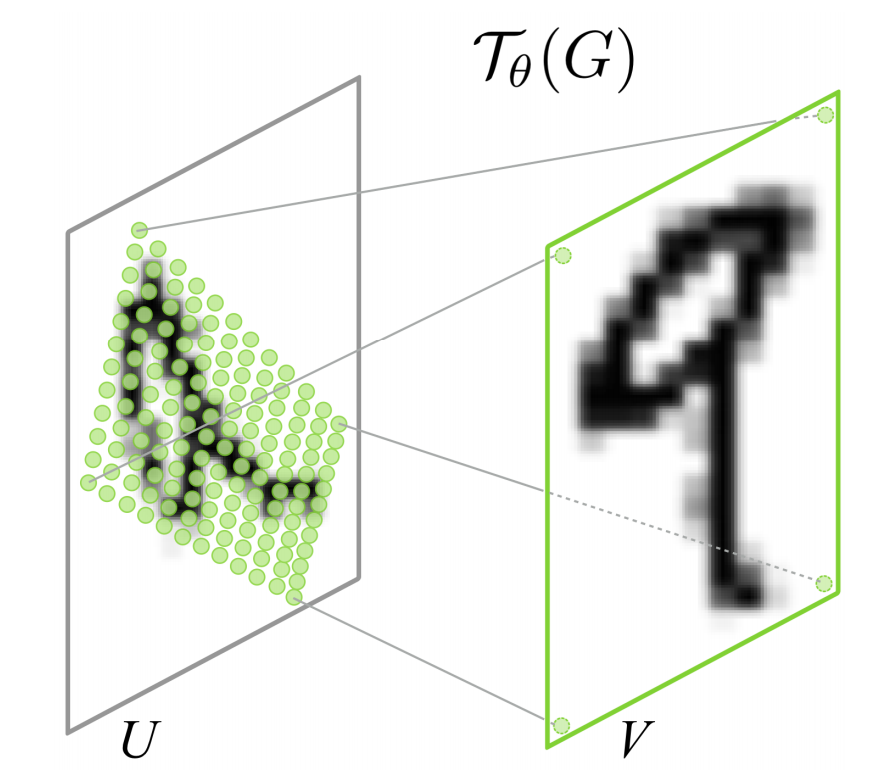 Repeat for all pixels in output to get a sampling grid

Then use bilinear interpolation to compute output
Input image:
H x W x 3
Cropped and rescaled image:
X x Y x 3
Box Coordinates:
(xc, yc, w, h)
Jaderberg et al, “Spatial Transformer Networks”, NIPS 2015
Spatial Transformer Networks
Network attends to input by predicting 𝜃
Idea: Function mapping pixel coordinates (xt, yt) of output to pixel coordinates (xs, ys) of input
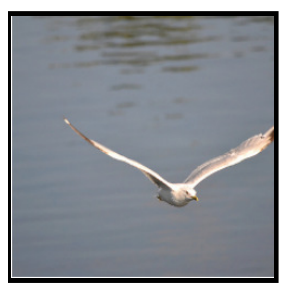 Can we make this function differentiable?
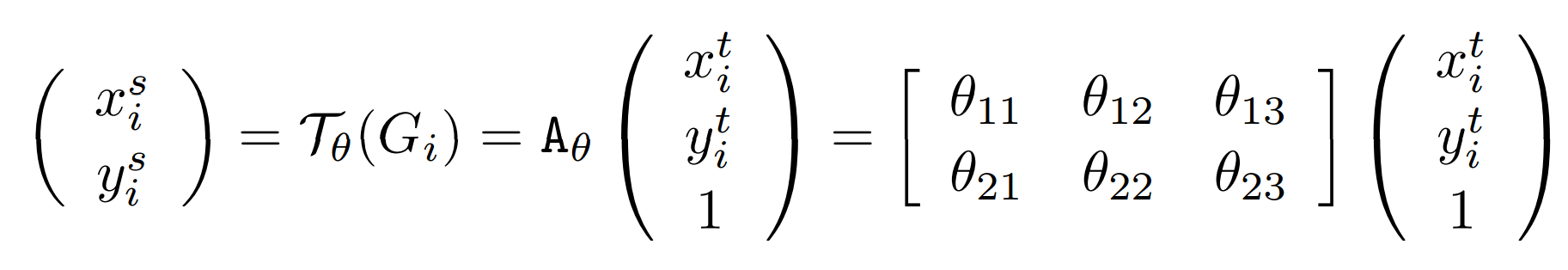 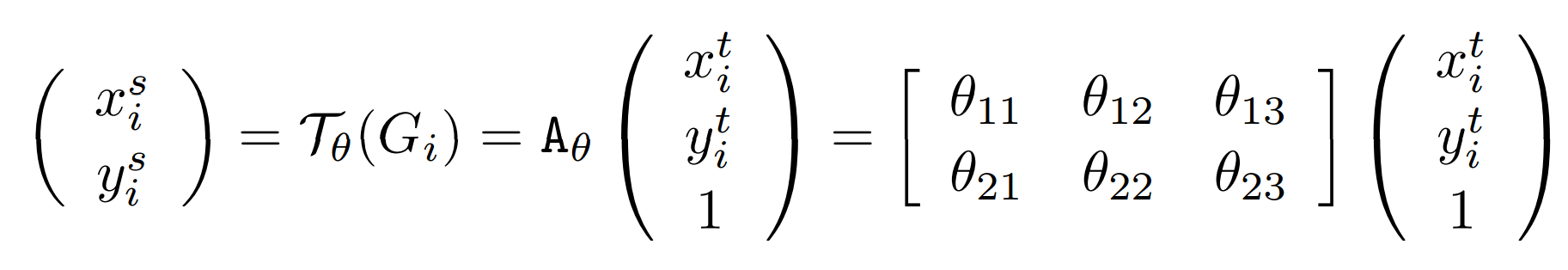 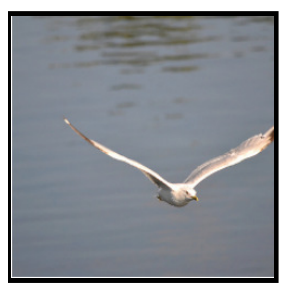 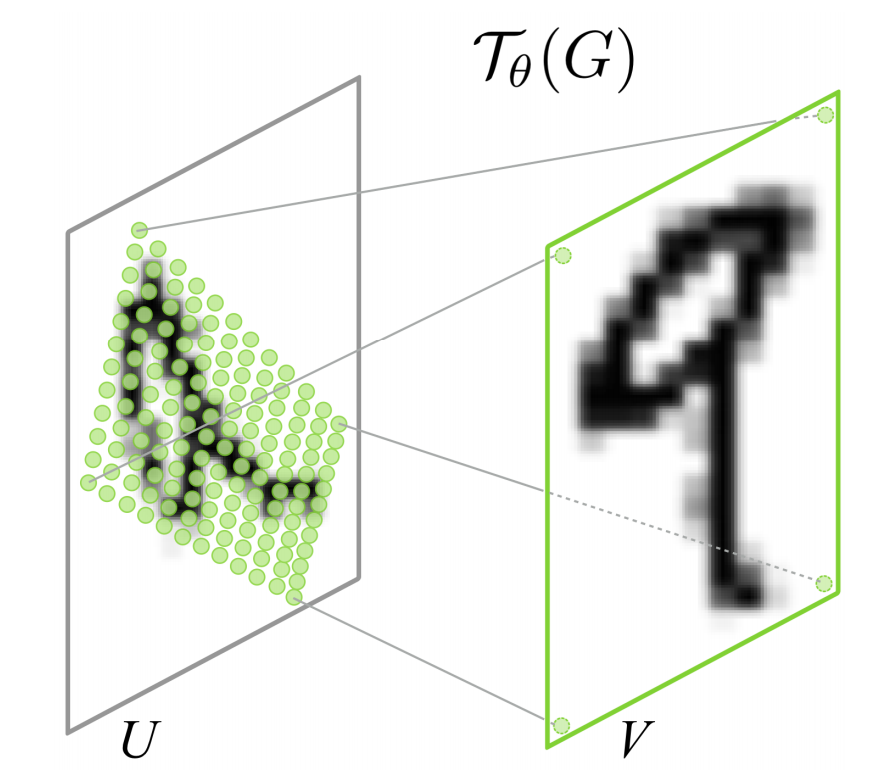 Repeat for all pixels in output to get a sampling grid

Then use bilinear interpolation to compute output
Input image:
H x W x 3
Cropped and rescaled image:
X x Y x 3
Box Coordinates:
(xc, yc, w, h)
Jaderberg et al, “Spatial Transformer Networks”, NIPS 2015
Spatial Transformer Networks
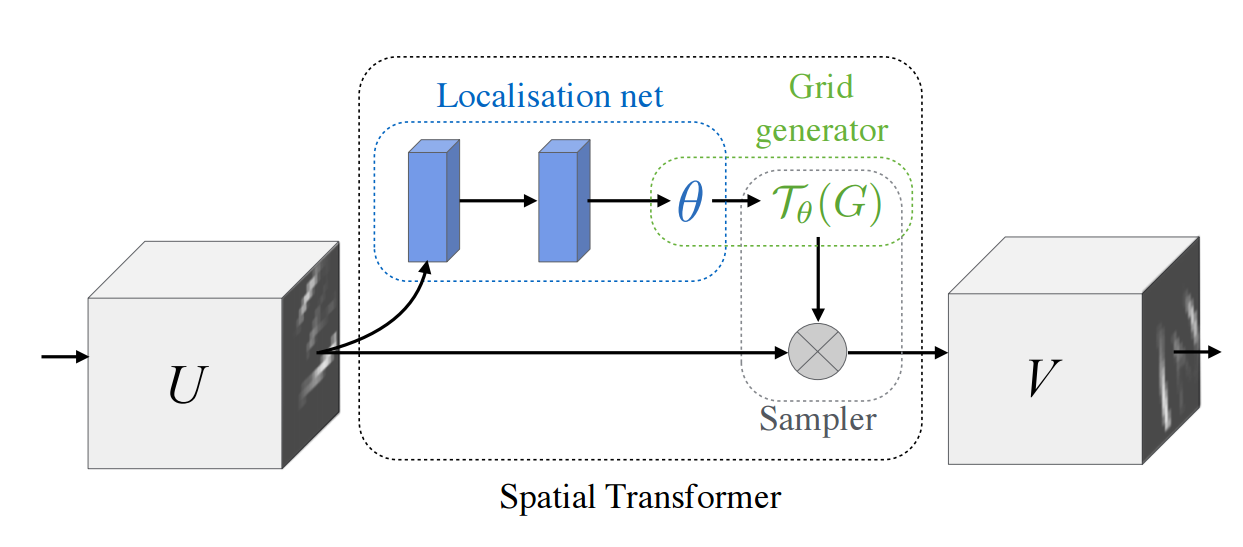 Output: Region of interest from input
Input: Full image
Spatial Transformer Networks
A smallLocalization network predicts transform 𝜃
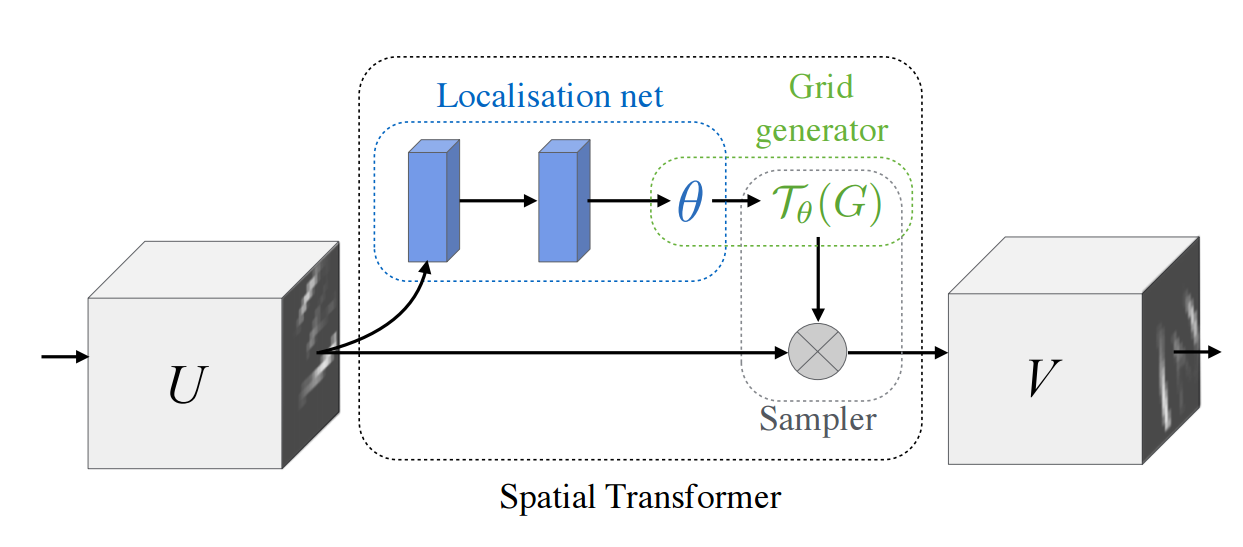 Output: Region of interest from input
Input: Full image
Spatial Transformer Networks
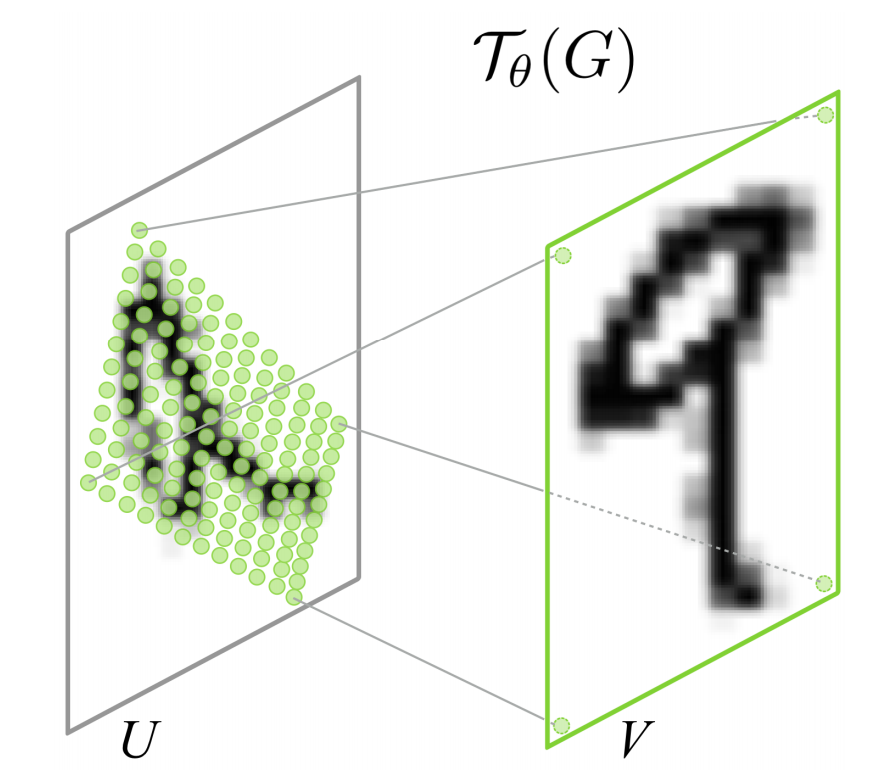 Grid generator uses 𝜃 to compute sampling grid
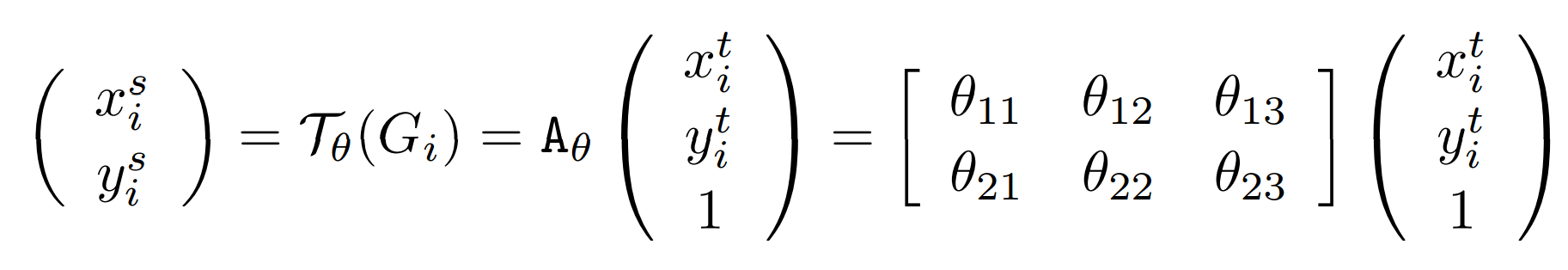 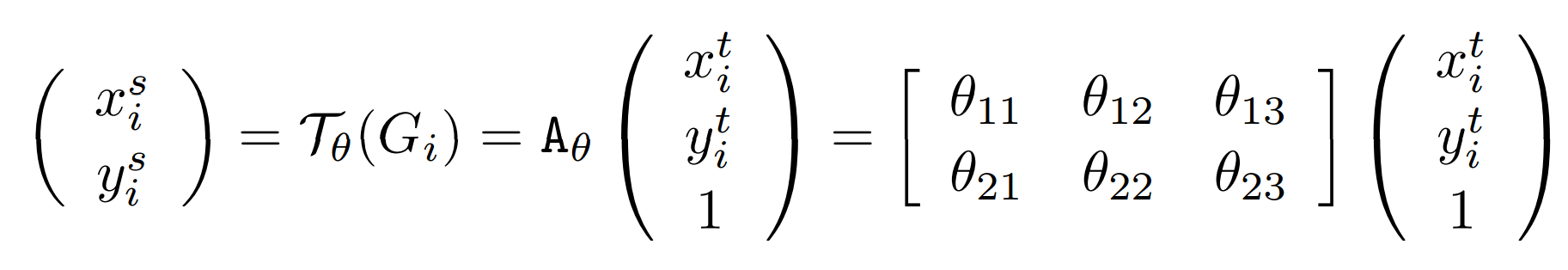 A smallLocalization network predicts transform 𝜃
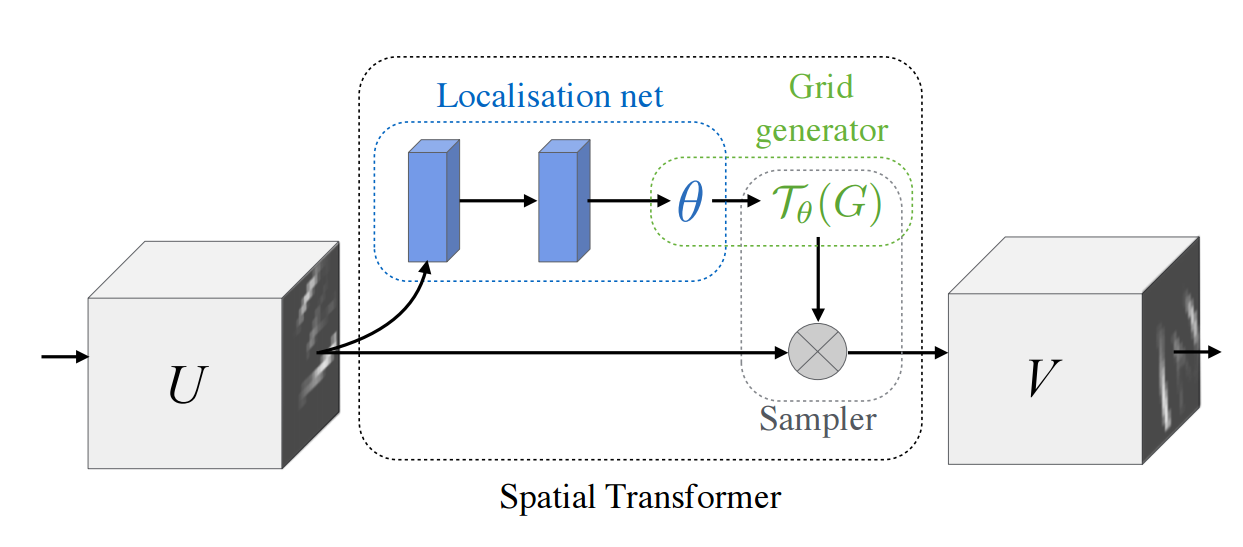 Output: Region of interest from input
Input: Full image
Spatial Transformer Networks
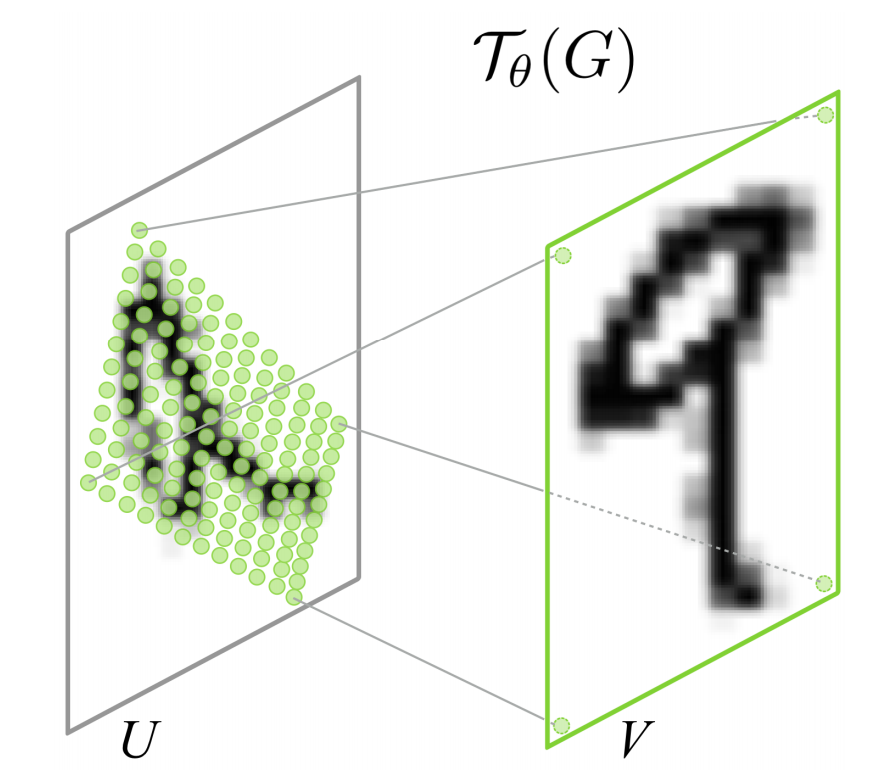 Grid generator uses 𝜃 to compute sampling grid
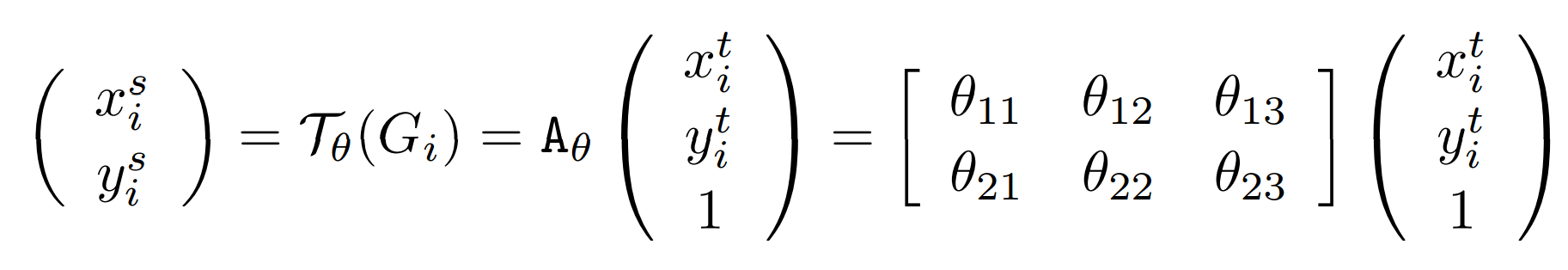 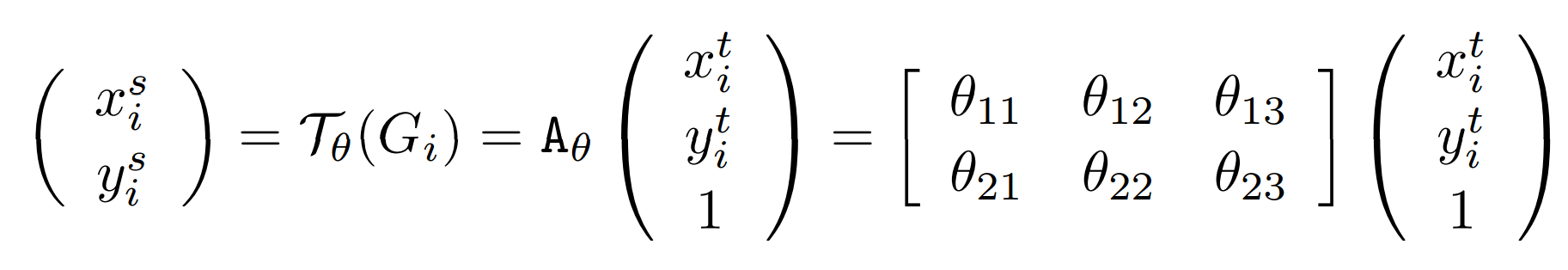 A smallLocalization network predicts transform 𝜃
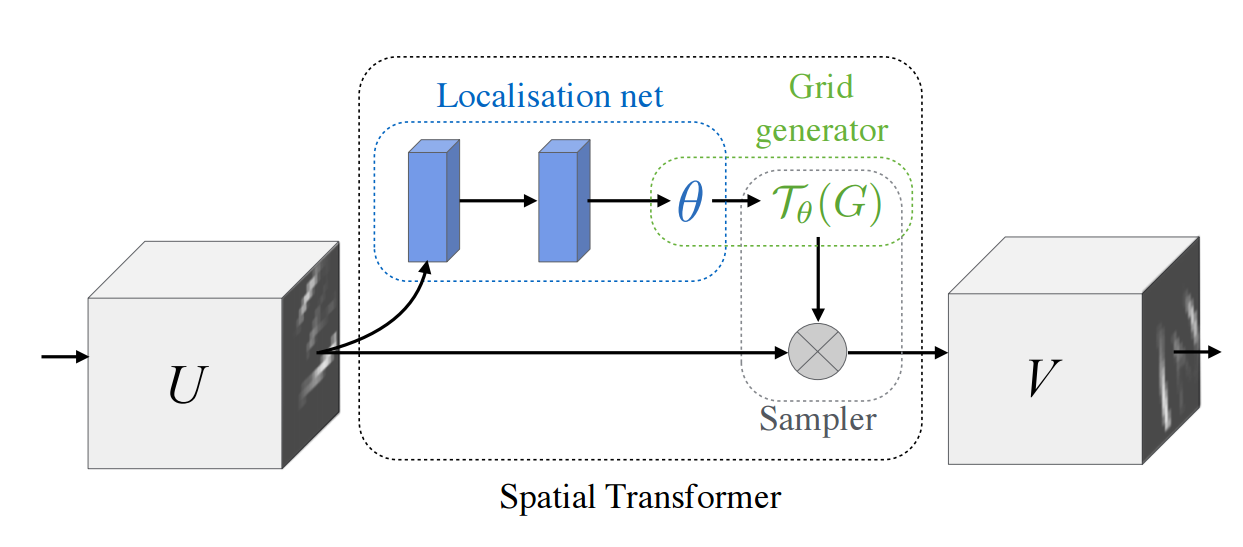 Output: Region of interest from input
Input: Full image
Sampler uses bilinear interpolation to produce output
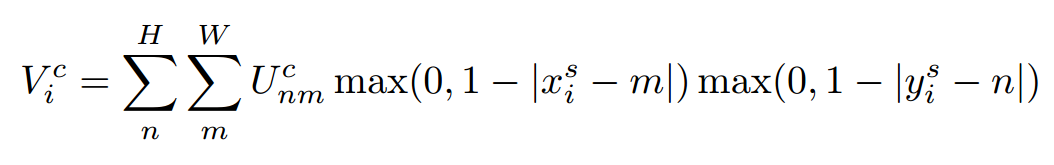 Spatial Transformer Networks
Insert spatial transformers into a classification network and it learns to attend and transform the input
Differentiable “attention / transformation” module
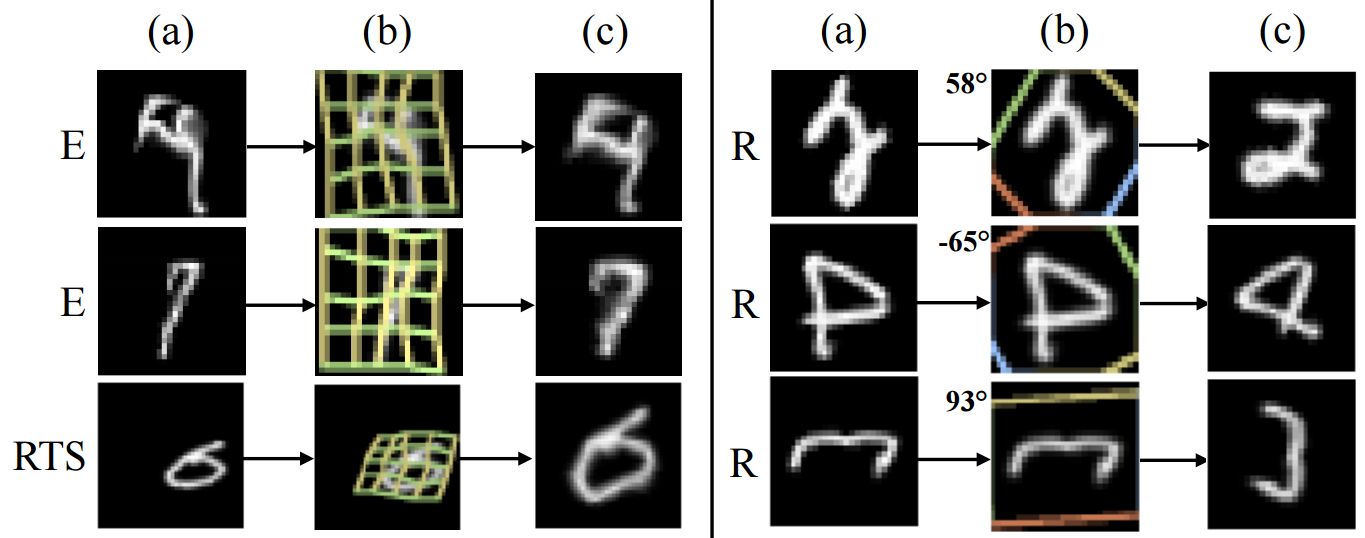 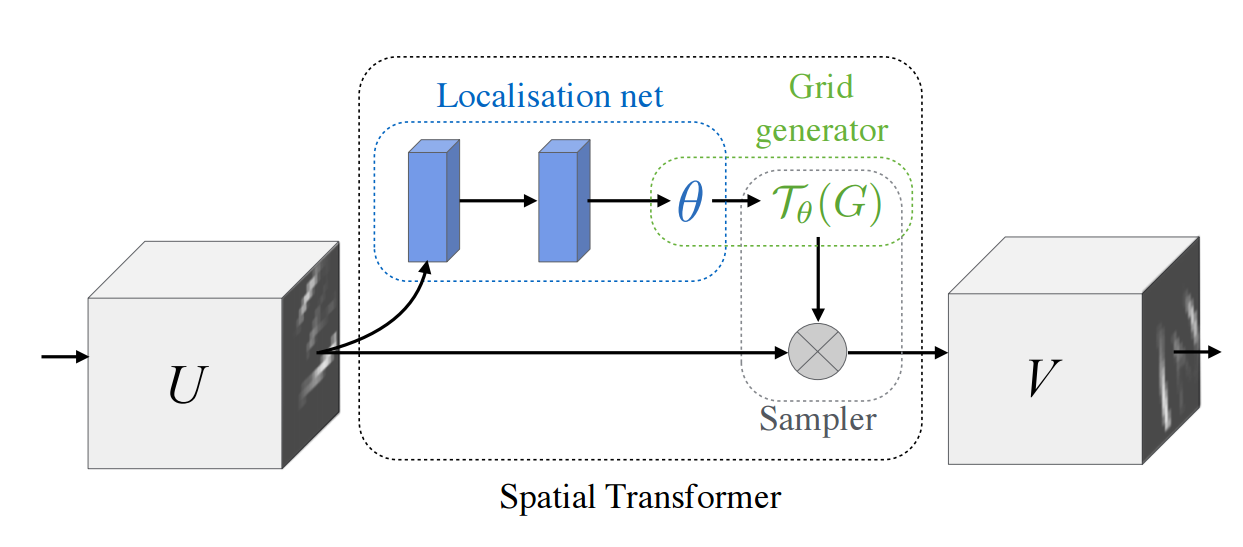 Attention Takeaways
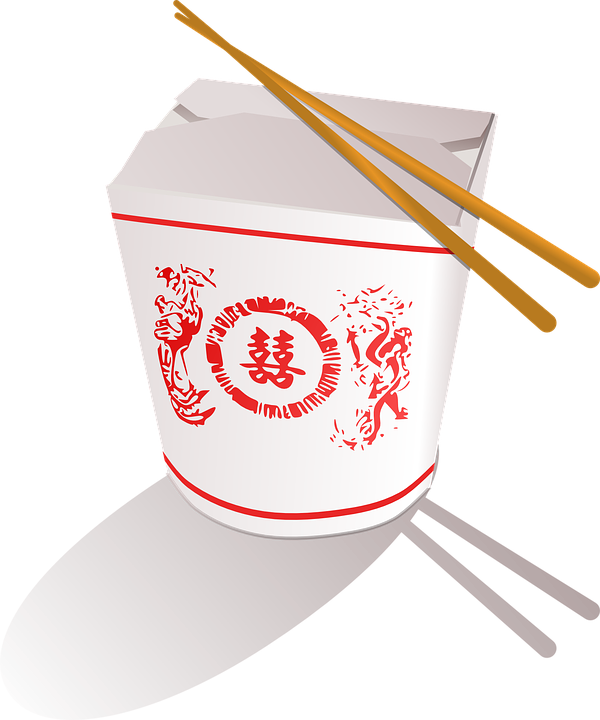 Performance:
Attention models can improveaccuracy and reduce computation at the same time.

Complexity: 
There are many design choices.
Those choices have a big effect on performance.
Ensembling has unusually large benefits.
Simplify where possible!
Attention Takeaways
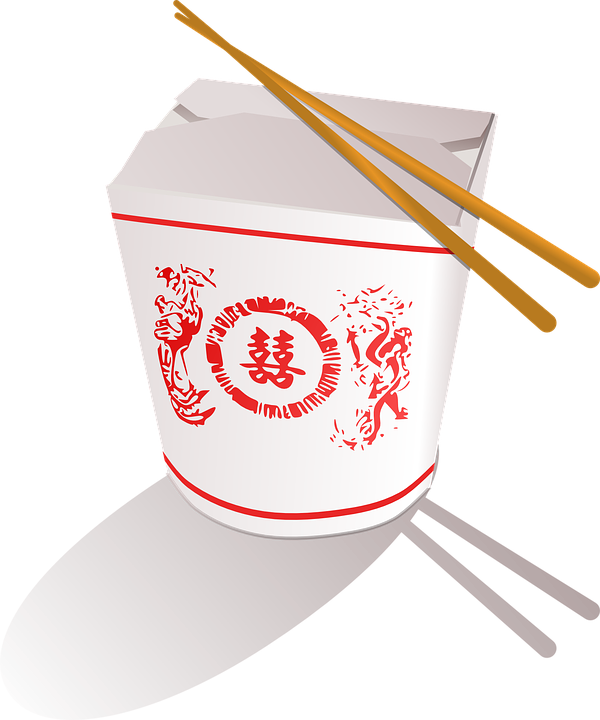 Explainability:
Attention models encode explanations.
Both locus and trajectory help understand what’s going on. 

Hard vs. Soft:
Soft models are easier to train, hard models require reinforcement learning.
They can be combined, as in Luong et al.